Муниципальное бюджетное общеобразовательное учреждение«Гимназия №3»  г. Белгорода
Презентация проекта «Встречая Весну и Победу…»(к 70-летию Победы в Великой Отечественной войне)
Авторский коллектив проекта: Винтер Лилия Ивановна, учитель изобразительного искусства ,
Казакова Елена Александровна, учитель русского языка и литературы, Тюмейко Наталья Анатольевна, учитель русского языка и литературы
Направления работы:Работа с учителямиРабота с родителямиРабота с учащимися по получению знанийв условиях подготовки к празднованию 70-летия Великой Победы:
Организация учебно-туристических поездок по местам малой Родины.
Создание картотеки о ветеранах Великой Отечественной войны, родственниках обучающихся гимназии.
Проведение классных часов, уроков мужества, библиотечных уроков «Никто не забыт и ничто не забыто».
Проведение музейных уроков, экскурсий в музее «Боевой Славы».
Тематические выставки в музее «Боевой Славы»  и школьной  библиотеке,  посвященные Дню Победы.
Участие в городской акции «Ветеран живет рядом».
Выставка-конкурс декоративно-прикладного творчества «Творчество юных – юбилею Победы».
Конкурс детского рисунка «Великая Отечественная война глазами детей». 
Акция  «Цветы к подножию Памяти…»
Праздник микрорайона, посвященный Дню Победы  - «Будут жить в любые времена и подвиг Ваш, и Ваши имена».
Вахта Памяти и акция «Свеча Памяти».
Городской музыкально-поэтический марафон «А мы  с тобой войны не знали».
Проблема проекта
Несформированность представления о таких понятиях, как ГЕРОЙ, ВЕРНОСТЬ, ДОЛГ, ПАТРИОТИЗМ, отсутствие уважительного отношения к прошлому нашей Родины и пониманию цены Победы нашего народа в войне 1941-1945 гг.
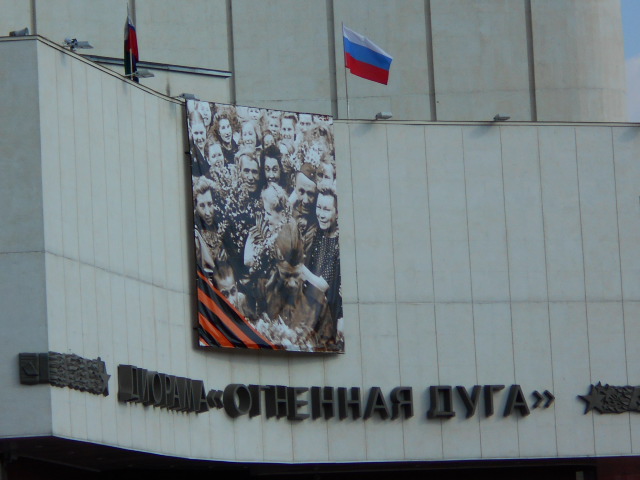 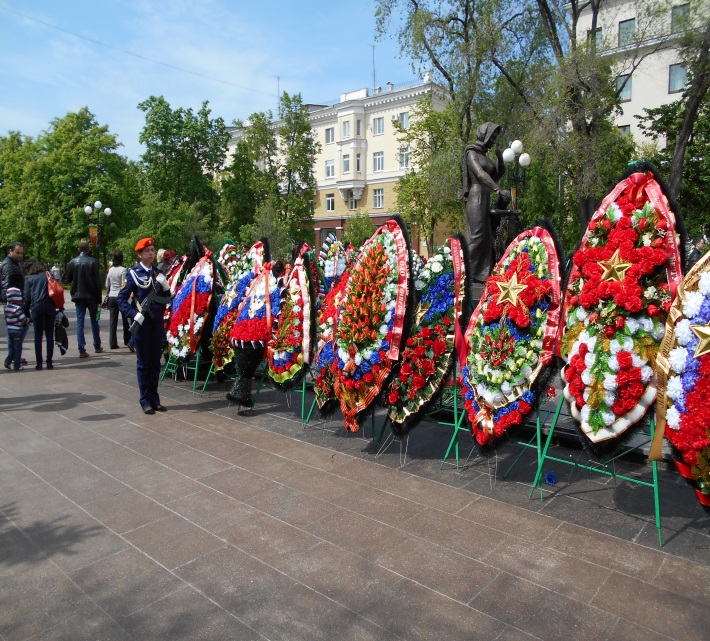 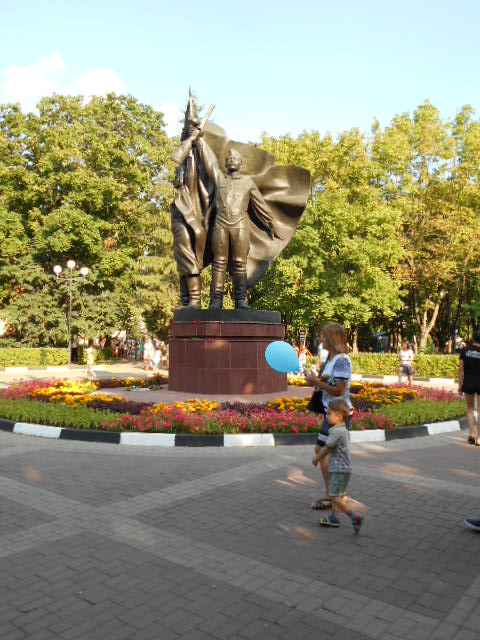 Ведущая деятельность
поисковый и исследовательский методы работы над проектом в условиях психолого-педагогической поддержки учащихся  в атмосфере сотрудничества.
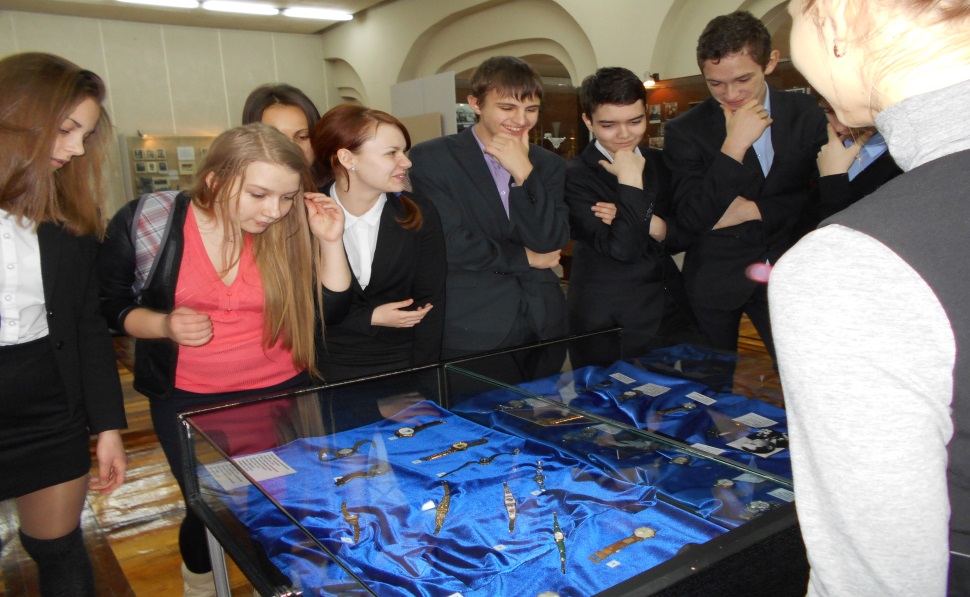 Учащиеся 8 «А» класса на экскурсии в Краеведческом музее города Белгорода
Комментарий
Данный проект является отчетом о  проделанной работе, направленной на  патриотическое воспитание учащихся, уважительное отношение к историческому прошлому, любовь к Родине, к своему народу. Роль личности в истории, героизм и верность воинскому долгу позволяют учащимся самостоятельно сформировать целостный подход к оценке таких понятий, как ГЕРОЙ, ПОДВИГ, ДОЛГ.   
В работе над этим проектом выполнено основное условие развития творческой личности – создание атмосферы сотрудничества. Работа учащихся, родителей, старшего поколений семей школьников под руководством  учителей над проектом явилась основным средством формирования и развития мыслительных и творческих навыков, повышения уровня мотивации изучения истории страны. 
Реализуя задачи проекта, дети смогли проявить себя как редакторы, художники, актёры в создании альбома памяти  «Бессмертный полк» для школьного музея Боевой славы,  имели возможность продемонстрировать свои творческие способности и как поэты, и как художники, обменяться исследовательскими находками сучащимися младших классов в качестве наставников. 
Результаты разнообразной деятельности нашли отражение в созданном проекте «Встречая Весну и Победу…»
Актуальность  проекта
В гимназии 61% обучающихся не владеют достаточными знаниями о событиях времён Великой Отечественной войны (информация на основе анкетирования «Юбилей Великой Победы». Рекомендована завучем по УВР гимназии №3 Байстрюченко В. П.).
48% учителей не имеют возможности интеграции с блоком истории   Великой Отечественной войны вследствие недостатка учебного времени на изучение данной темы. 
Утрачиваются связи с очевидцами и ветеранами Великой Отечественной  войны по причине давности событий.
Отсутствие достаточного интереса у обучающихся к теме  Великой Отечественной войны.
Увеличение большего количества обучающихся, желающих узнать о  героическом прошлом нашей Родины.
ВВЕДЕНИЕ В ПРЕДМЕТНУЮ ОБЛАСТЬ
Созданы предпосылки для мотивации обучающихся в дополнительном изучении исторического материала.
Созданы условия для дополнительной, групповой, индивидуальной работы с обучающимися на базе МБОУ «Гимназия №3» г. Белгорода.
Предоставлена возможность обучающимся посетить музеи 
     г. Белгорода и  Белгородской области.
Созданы условия для стимулирования интереса обучающихся к проектно-исследовательской деятельности в области истории и филологии, изобразительного искусства.
Созданы условия для удовлетворения потребности родителей в знаниях по патриотическому воспитанию своих детей.
ОСНОВАНИЯ ДЛЯ ОТКРЫТИЯ ПРОЕКТА
«Встречая Весну и Победу…» (к 70-летию Великой Победы)
Направление  - патриотическое воспитание
Цель – развитие духовного, культурного и интеллектуального потенциала обучающихся.
Задача - обеспечение современных условий воспитания и обучения детей и школьников на основе героического и исторического наследия поколений Российского государства и родного Белогорья.
      Формальное основание для открытия проекта:
с  1 января 2015 года
Инициативная заявка:
МБОУ «Гимназия№3 г. Белгорода»
Инициатор: Винтер Лилия Ивановна, учитель изобразительного искусства,
 Казакова Елена Александровна, учитель русского языка и литературы,
Тюмейко Наталья Анатольевна, учитель русского языка и литературы.

Дата составления заявки: 26 февраля 2015 года
Регистрационный №: 1
Дата регистрации: 27 февраля
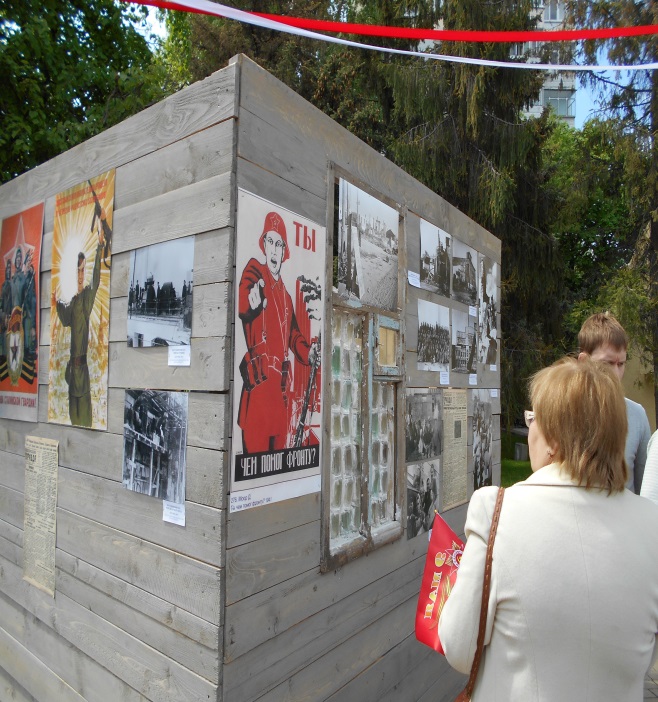 ЦЕЛЬ И РЕЗУЛЬТАТ ПРОЕКТА
ОСНОВНЫЕ РАБОТЫ ПРОЕКТА
Экскурсия по экспозиции
 «Художники о войне»»
Радиопередача
 «Гимн бессмертию»
Встреча с ветеранами микрорайона
 «От всей души»
«Маленькие герои большой войны» 
(о детях-героях)
Участие во Всероссийской акции «Георгиевская ленточка»
Участие в городской акции 
«Знамя Победы»
Презентации по классам:
«Навечно белгородскую прописку им город благодарный сохранит»
Посещение выставки книг о войне в школьной библиотеке
«Я не такой и смелый» (с приглашением работников литературного музея), образ ребёнка на войне в творчестве белгородских писателей)
«Они освобождали наш город» 
(рассказы о А.И. Попове, Н.Ф. Ватутине, М.П. Лебеде, И. Р. Апанасенко)
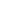 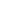 Публикации статей учащихся в прессе(газета «Житье-бытьё» - энциклопедия белгородской жизни)
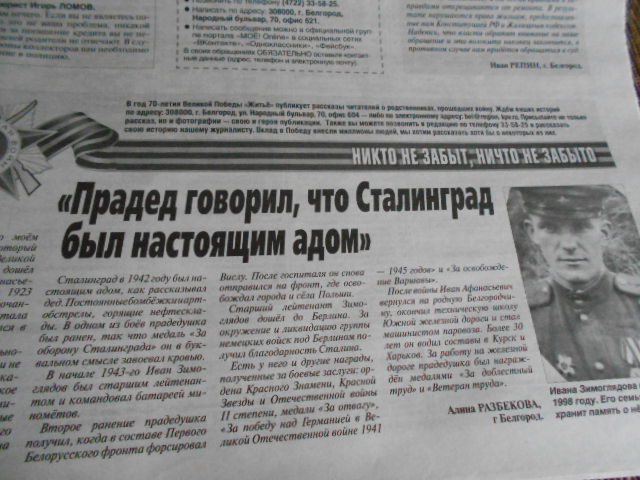 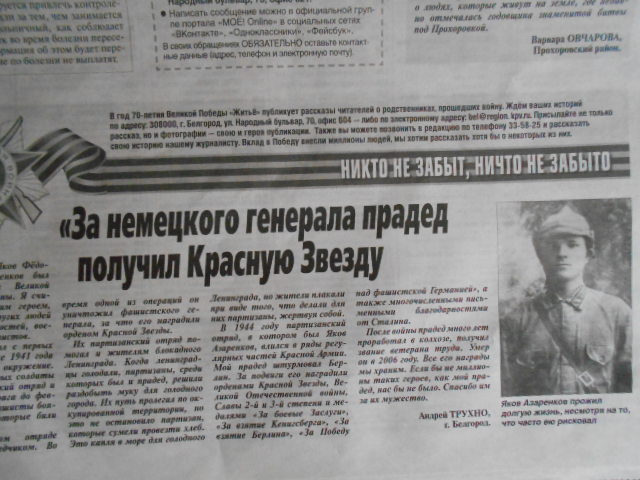 Статья Алины Разбековой, 7 «Б» класс
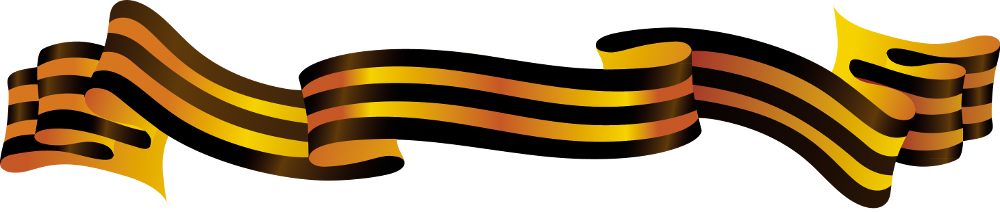 Статья Андрея Трухно, 9 «А» класс
Публикации статей учащихся в прессе(газета «Житье-бытьё» - энциклопедия белгородской жизни)
Романов Егор, 9 А класс
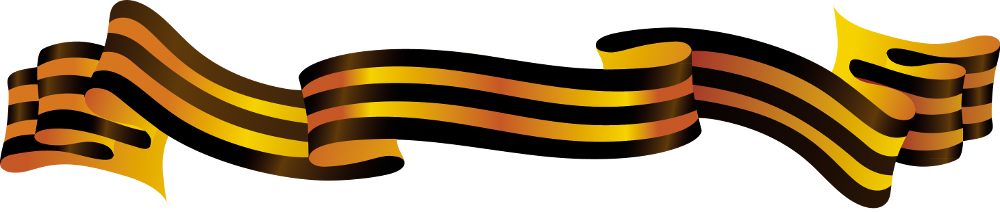 Экскурсия для учащихся «Плакаты времен Великой Отечественной войны»
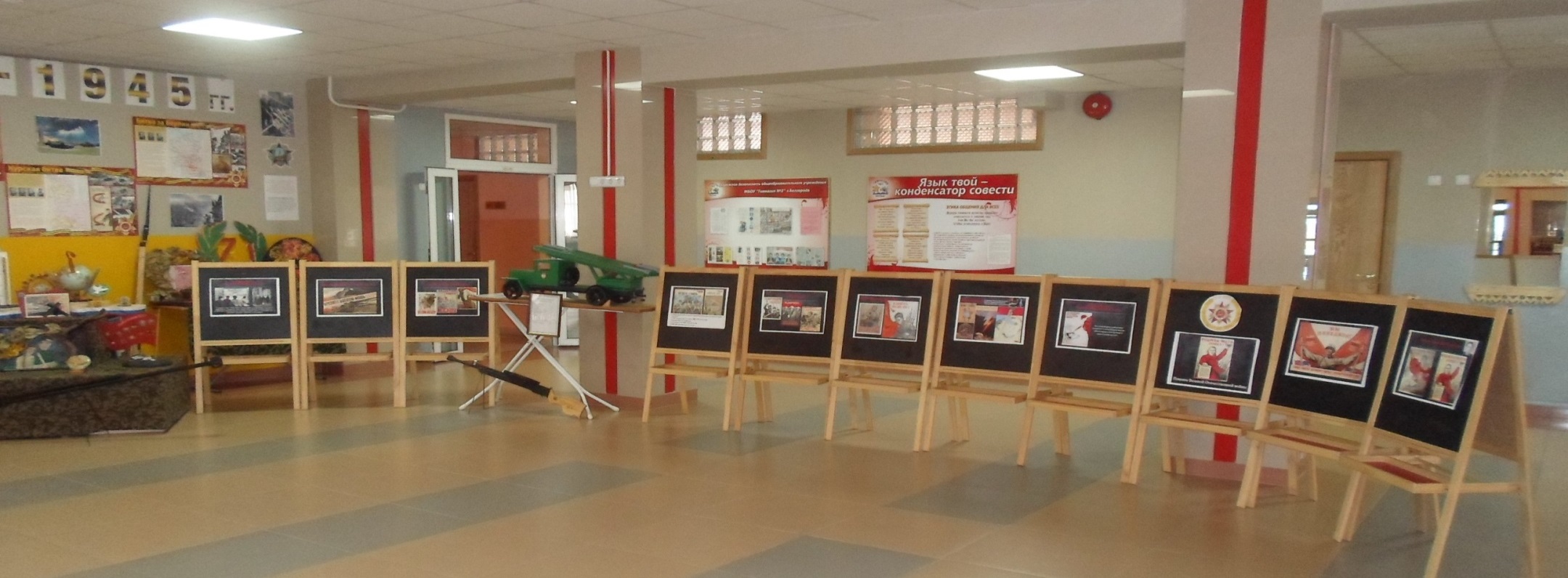 Выставка плакатов времён Великой Отечественной войны 
была организована в атриуме гимназии №3.
«Подарок ветерану»Выставка поделок учащихся 5-х классов
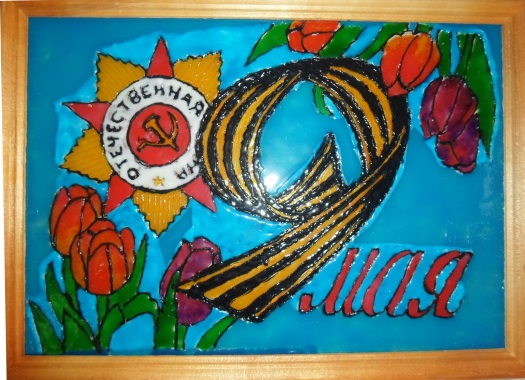 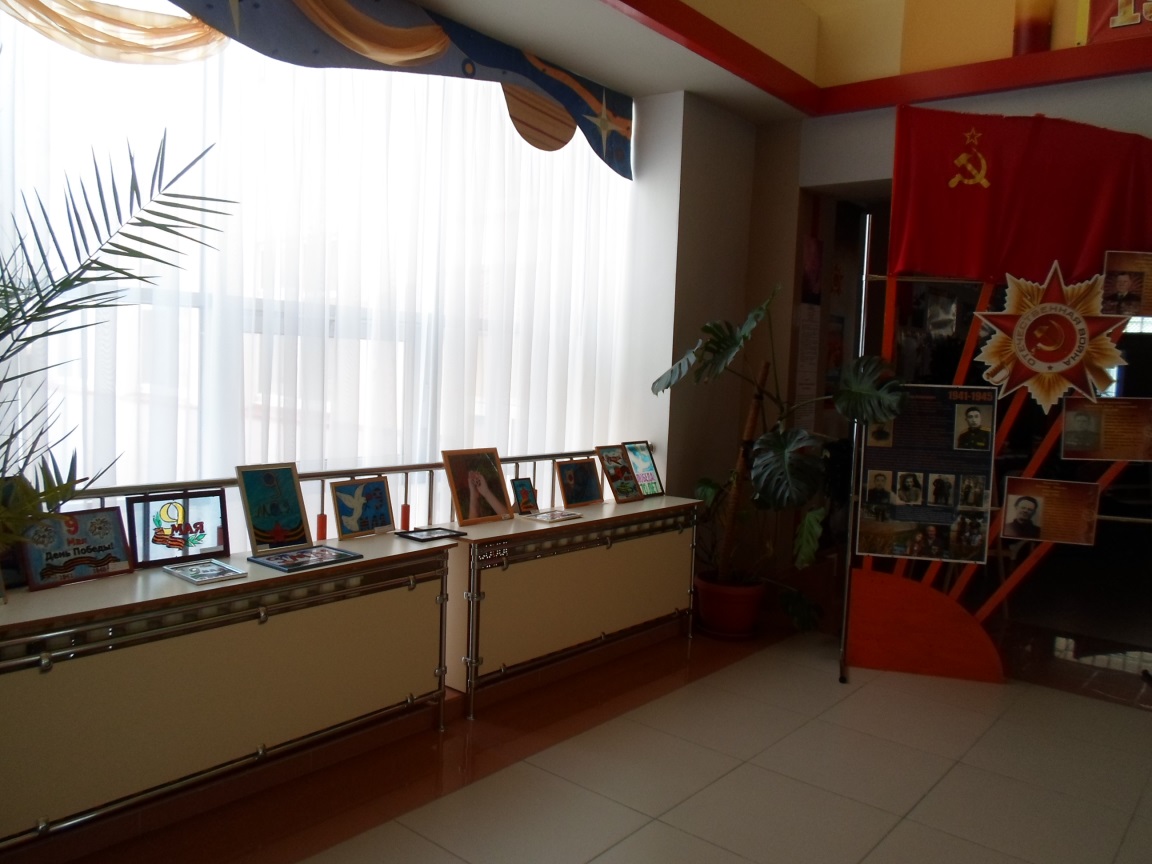 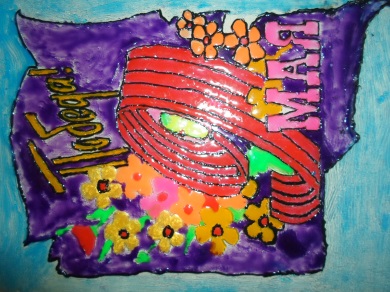 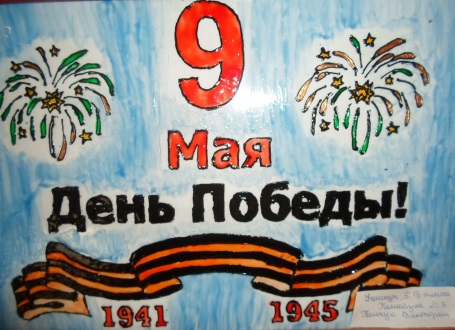 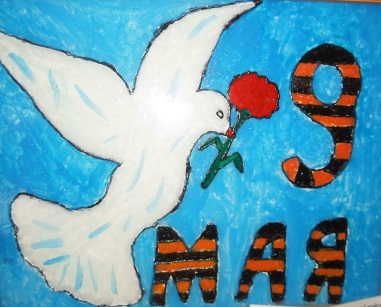 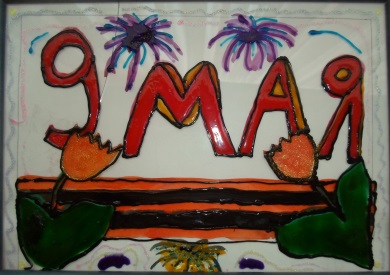 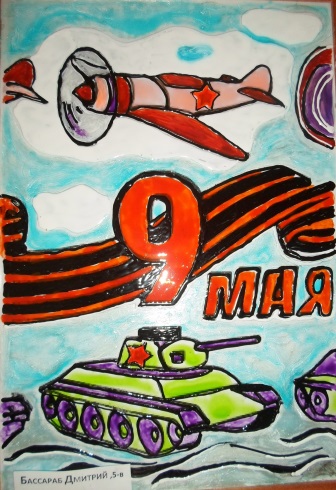 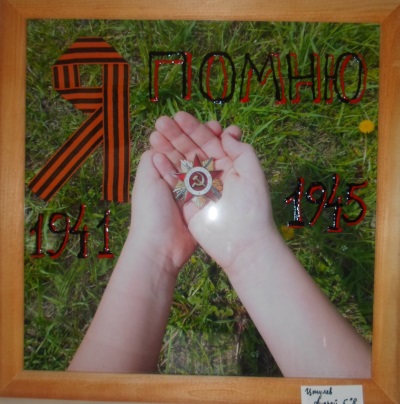 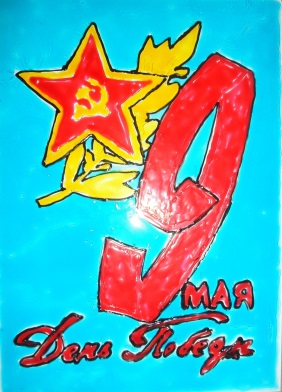 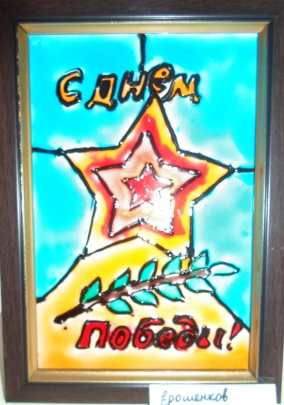 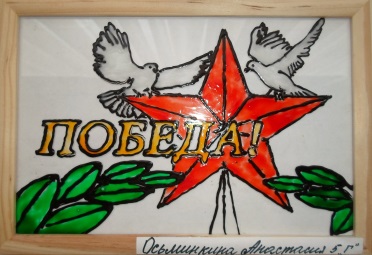 Конкурс рисунков 
«Победа глазами детей»
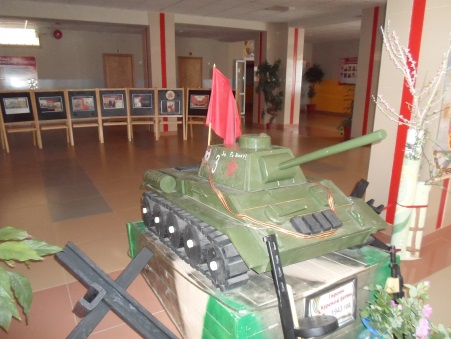 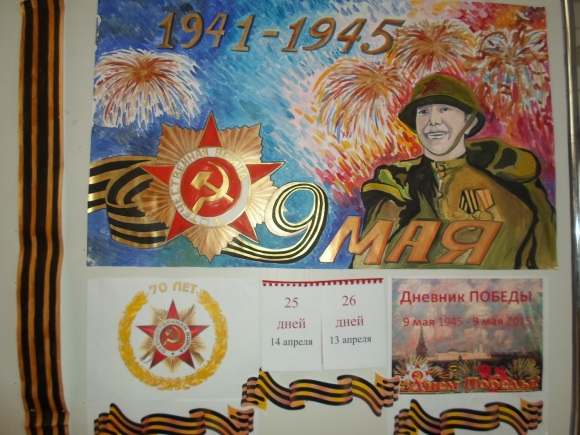 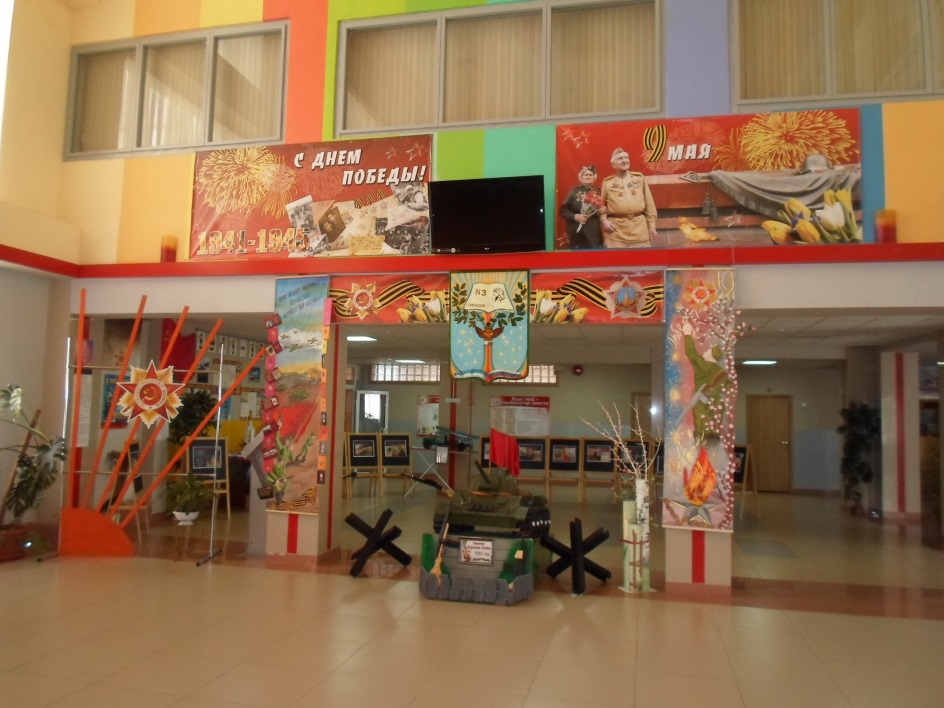 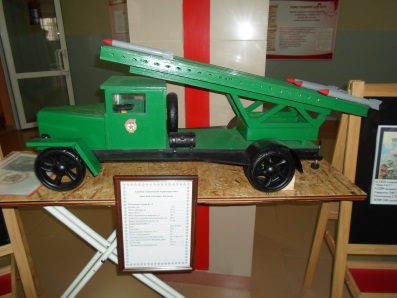 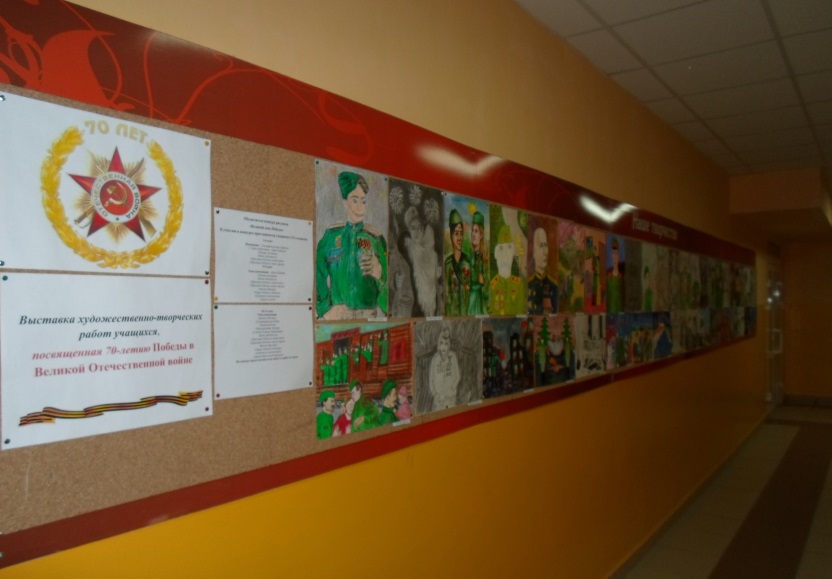 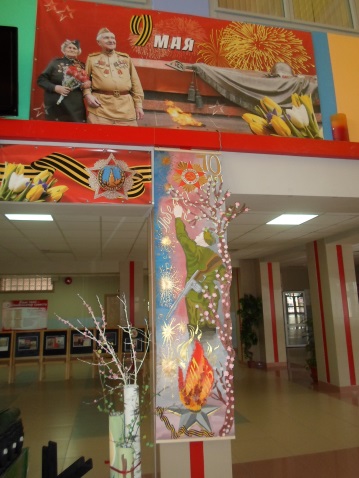 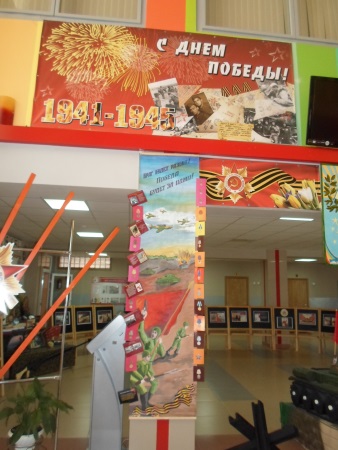 Конкурс рисунков «Победа глазами детей»
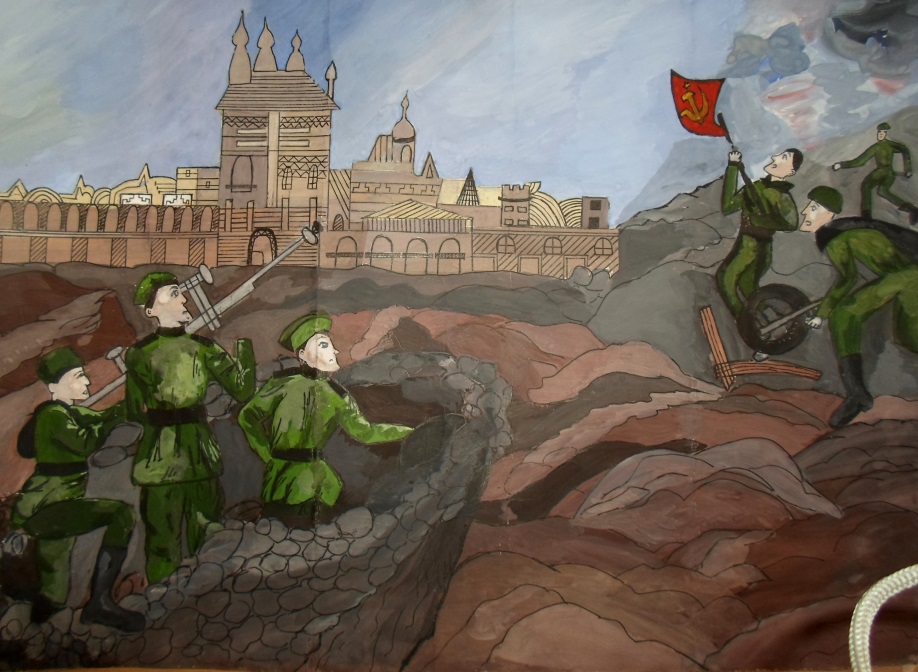 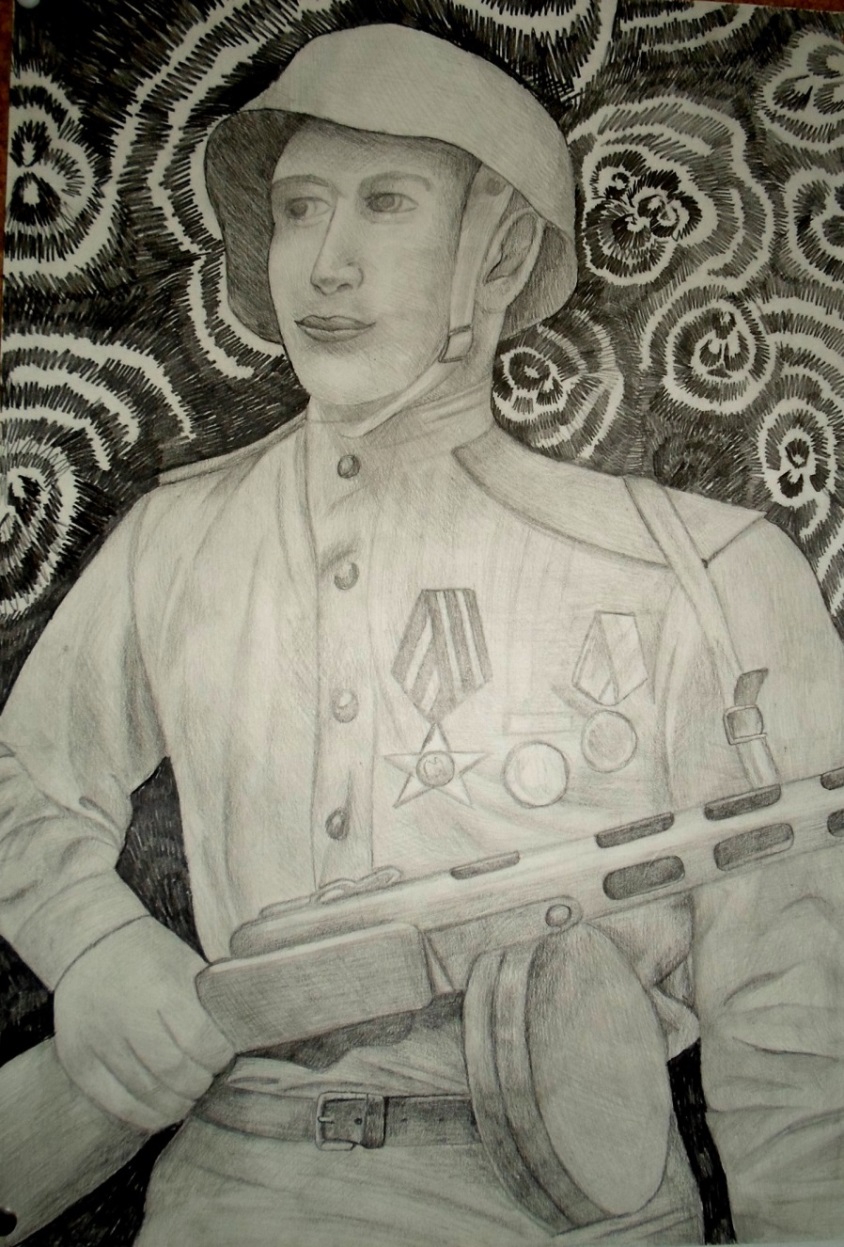 Сополева Анастасия,  9 «А» класс
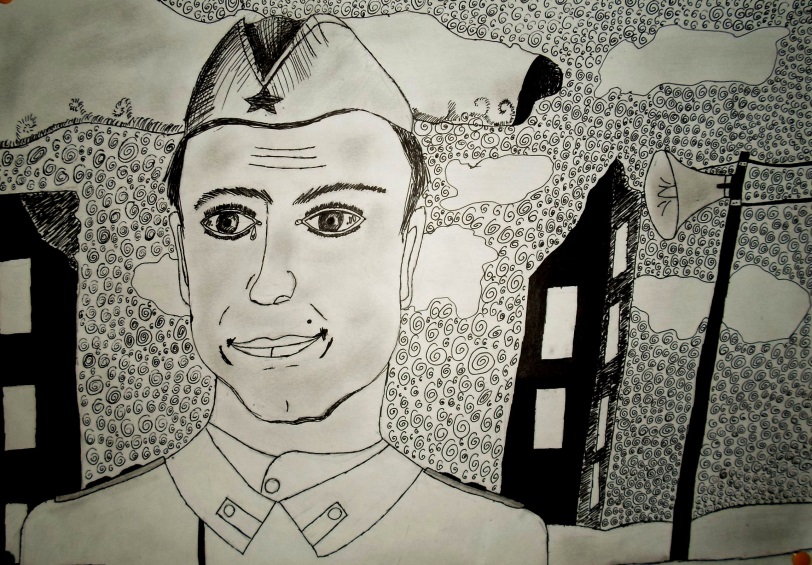 Новикова Мария, 6 «Б» класс
Корякин Богдан, 6 «А» класс
Конкурс рисунков «Победа глазами детей»
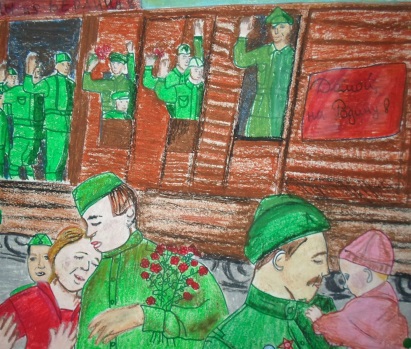 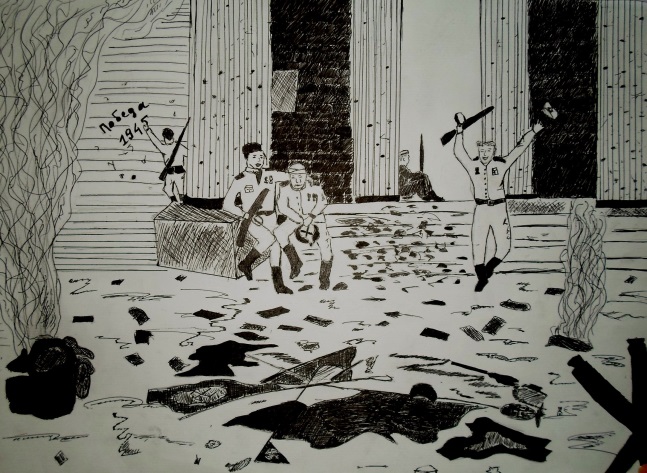 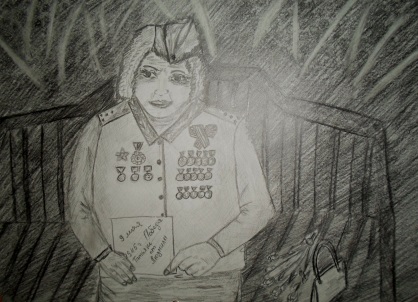 Лобанова Алина, 7 «Б» класс
Усачева Марина, 7 «А» класс
Зинкова Дарья, 7 «Б» класс
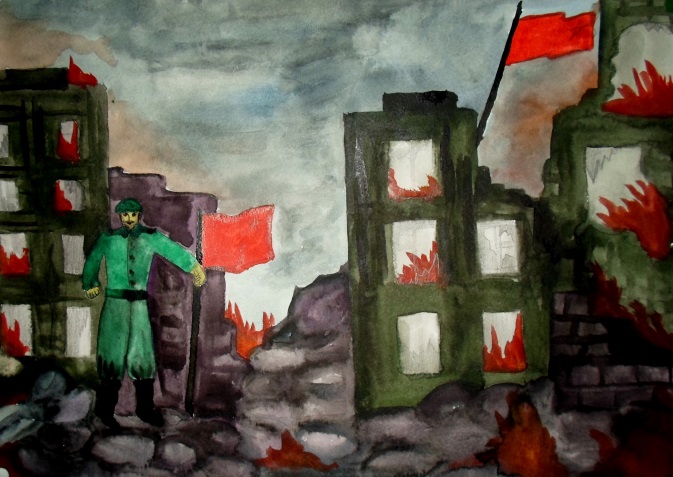 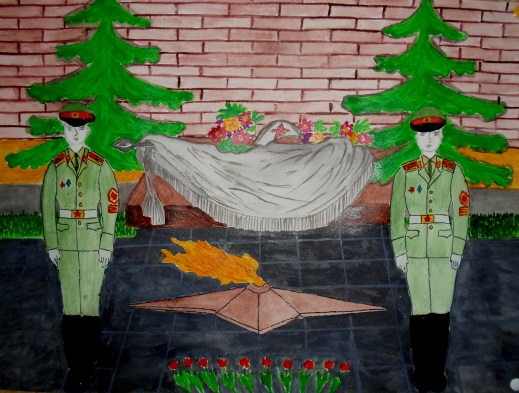 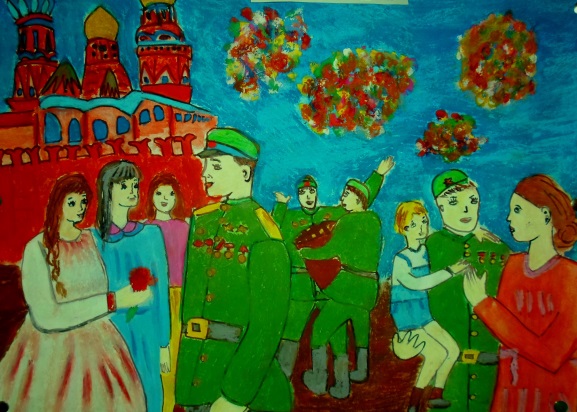 Костылев Александр, 7 «В» класс
Выхристюк Максим, 7 «Б» класс
Пахомова Алина., 7 «А» класс
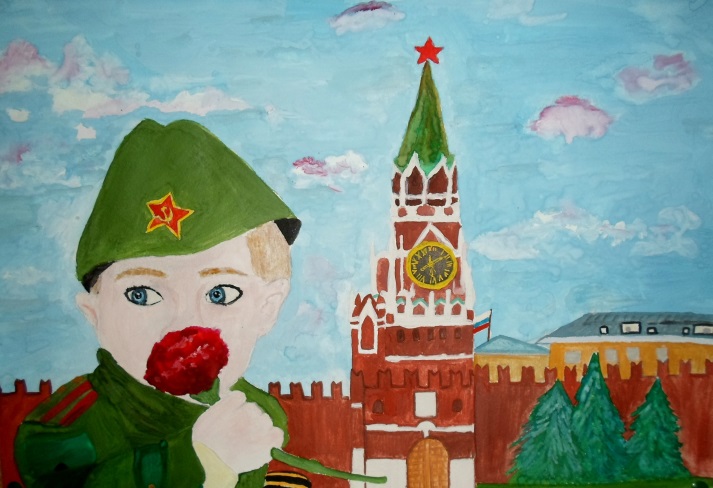 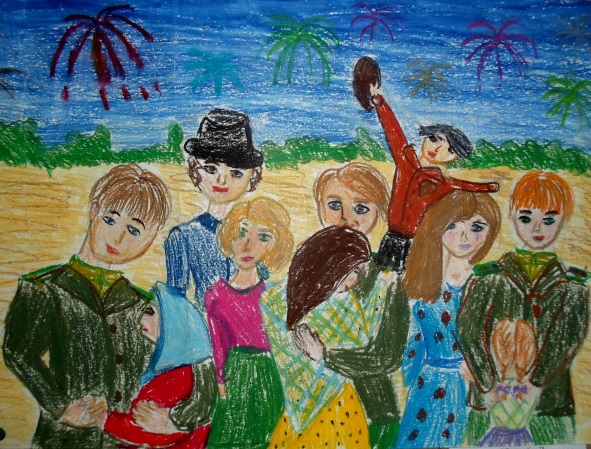 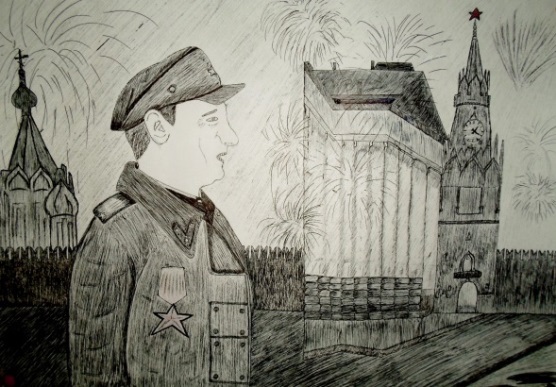 Ходячих Юлия, 6 «Д» класс
Чубарых Алина, 7 «А» класс
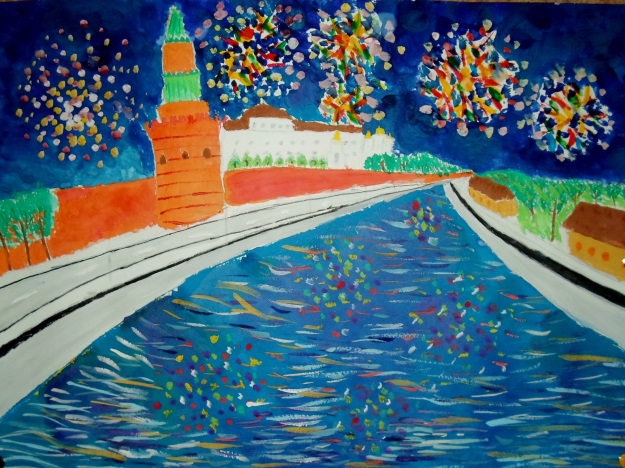 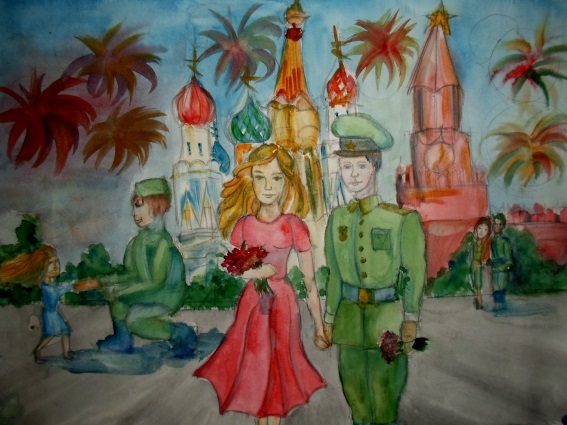 Новокшонов Владимир, 6 «Б» класс
Дроздова Алина , 7 «А» класс
Першина Виктория , 6 «Б» класс
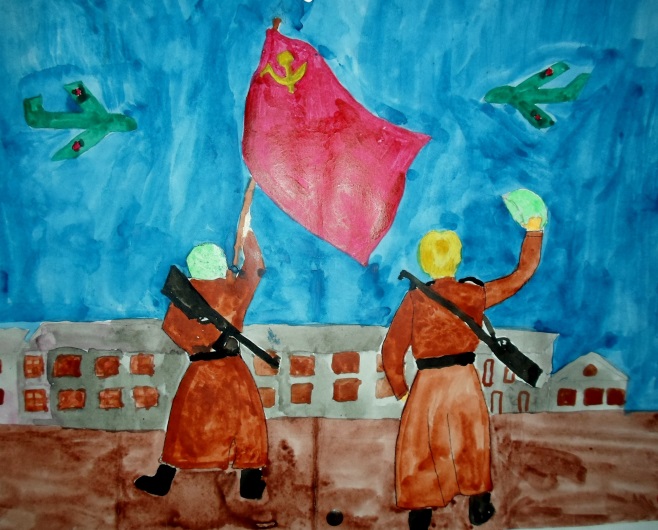 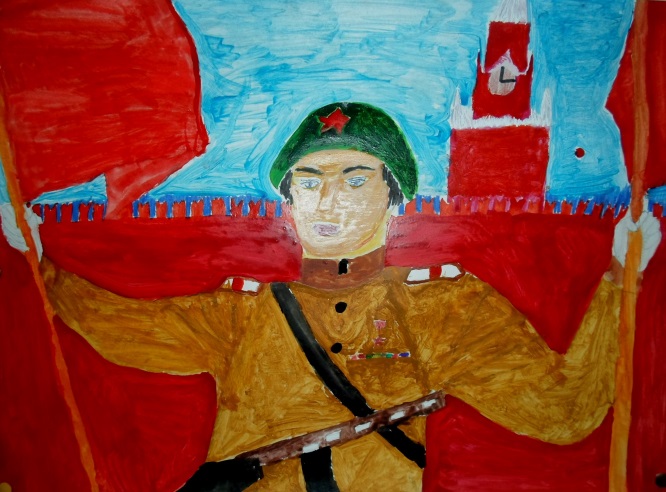 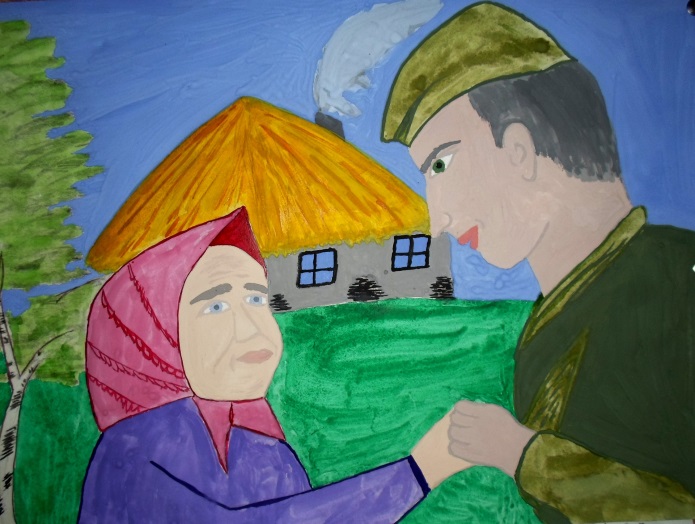 Малиновский Илья, 6 «В» класс
Каменяка София, 6 «Д» класс
Мухин Дмитрий, 6 «Е» класс
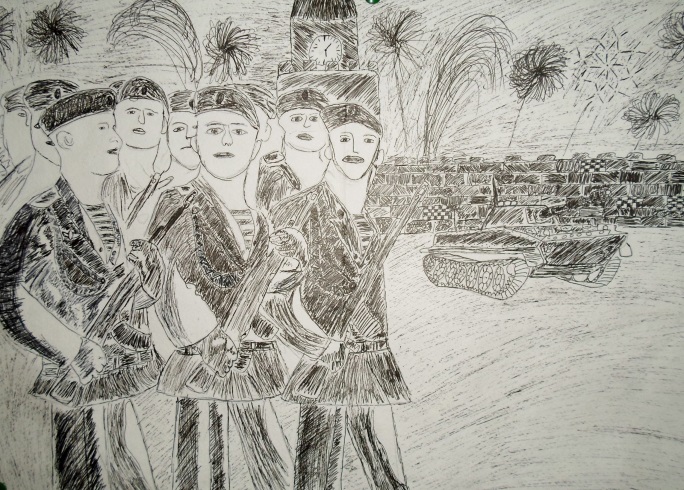 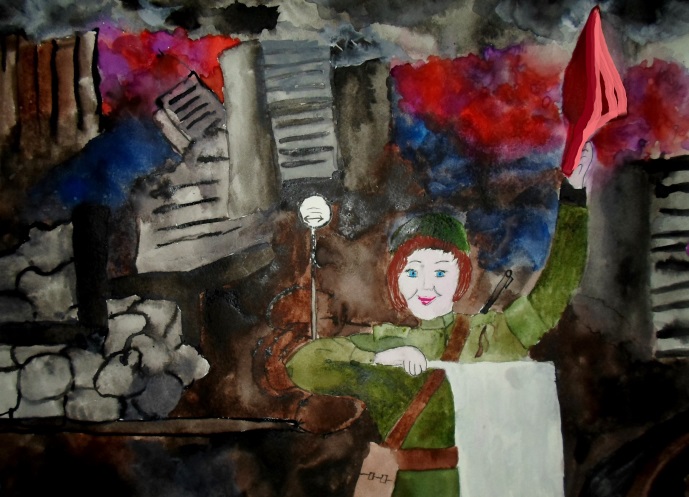 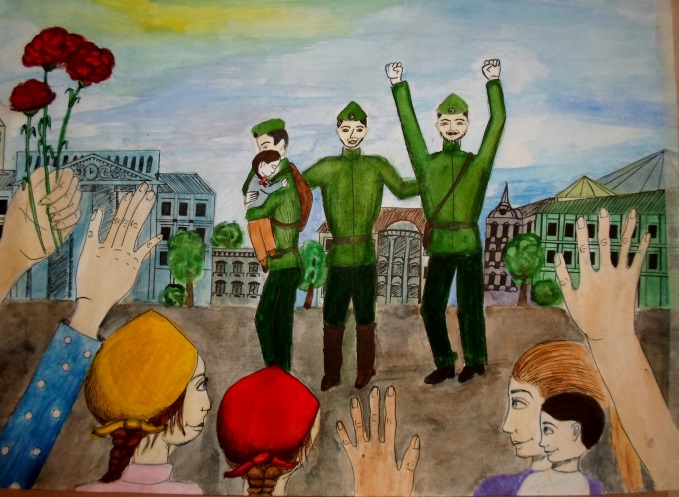 Чернов Владимир,  6 «Д» класс
Батракова Алина,  7 «Б» класс
Сополева Оля,  8 «А» класс
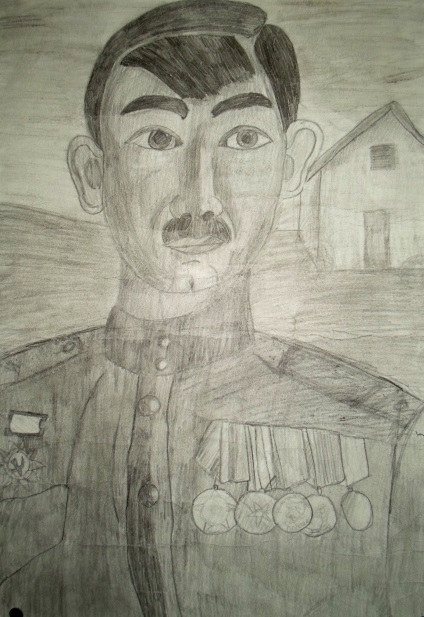 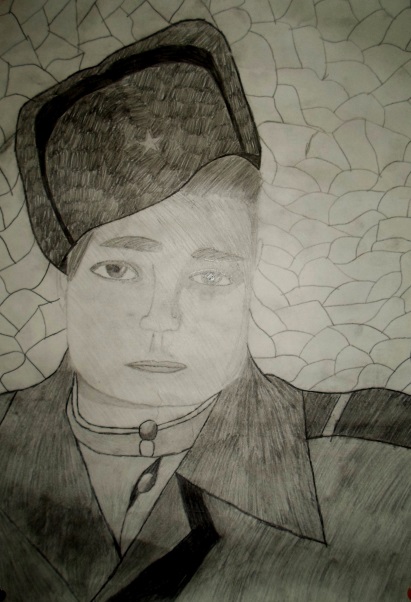 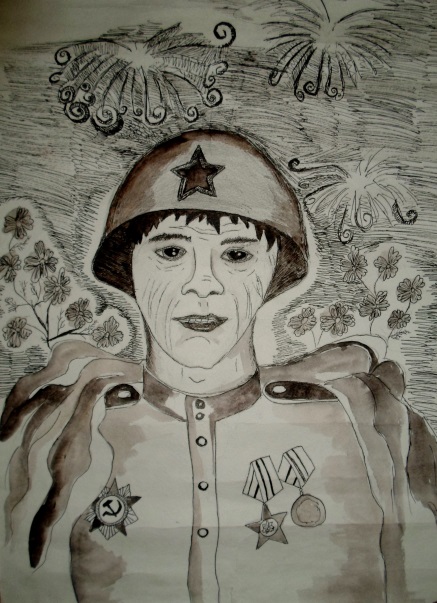 Кондрашихина Милана, 6 «Д» класс
Шарабарова Ирина,. 6 «Г» класс
Токарь София, 6 «Б» класс
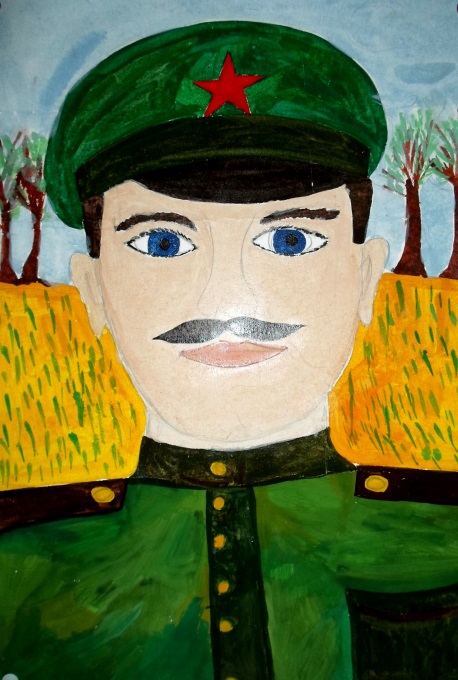 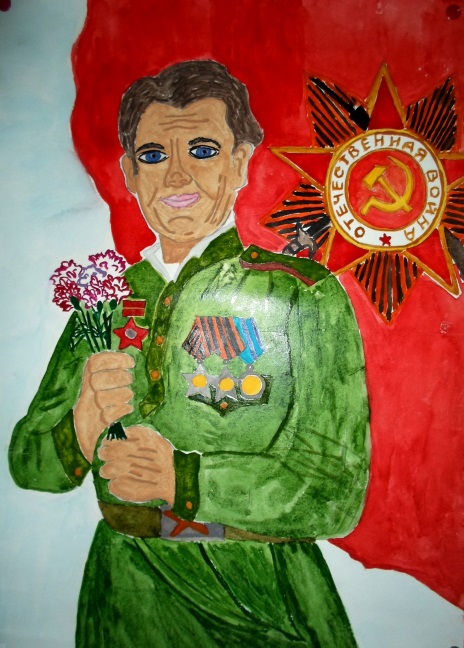 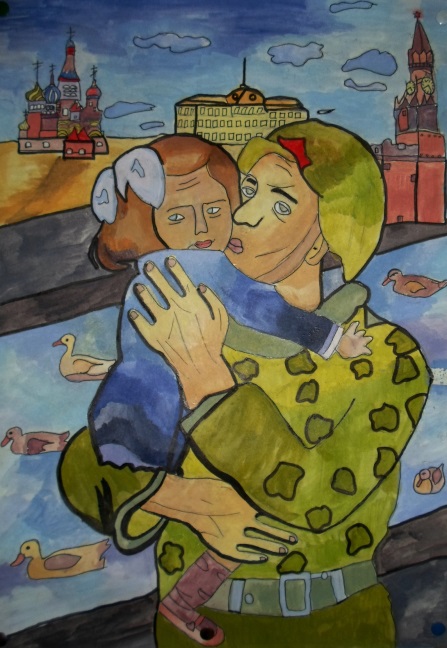 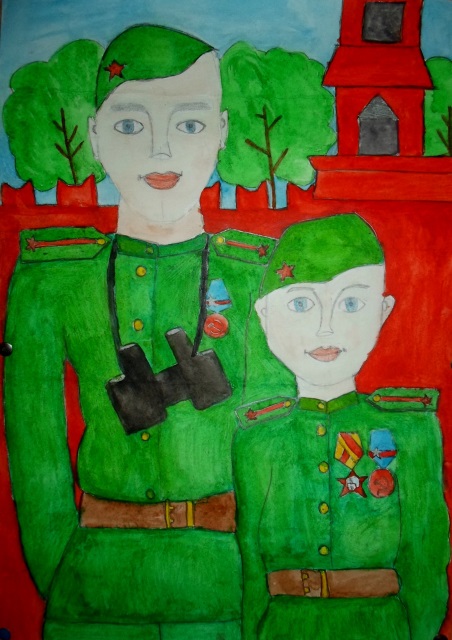 Счастливенко Екатерина, 6 «Б» класс
Калугин Иван, 8 «А» класс
Косицина Валерия, 6 «Б» класс
Мякушко Лилия, 6 «Б» класс
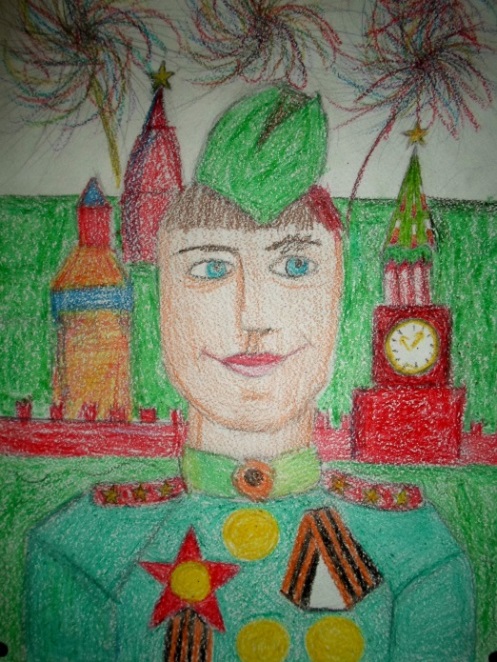 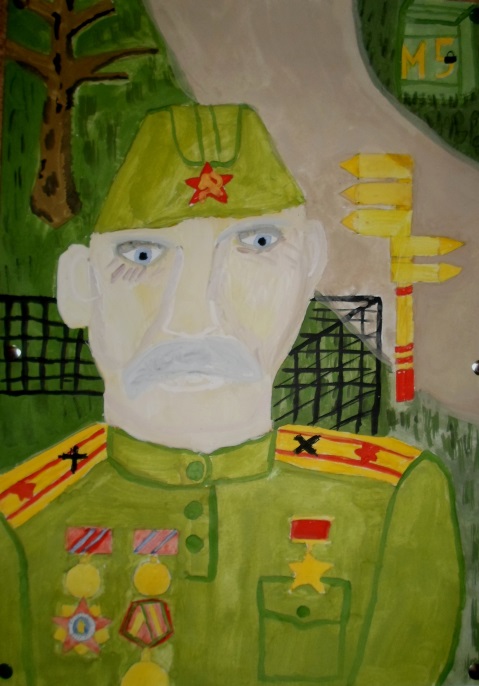 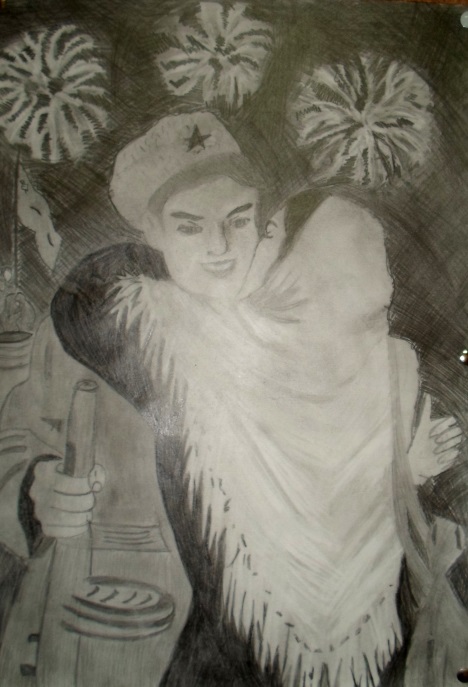 Чумак Карина, 6 «Б» класс
Юхтанов Даниил, 6 «Д» класс
Берлизева Ирина , 7 «Б» класс
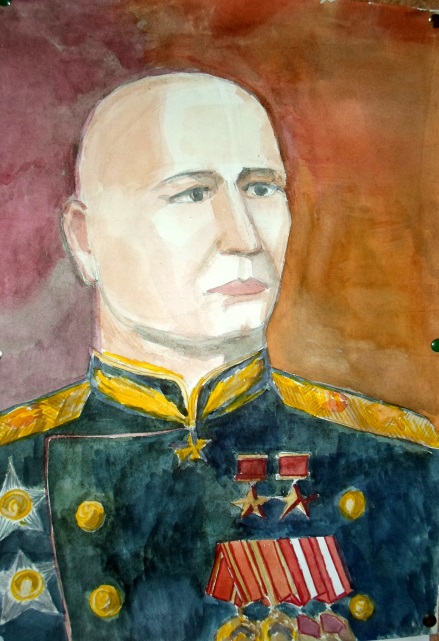 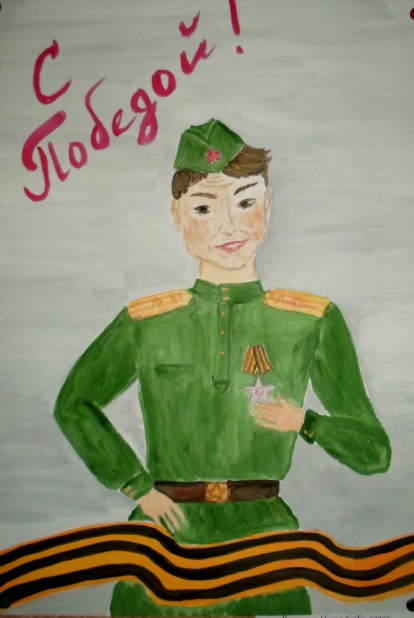 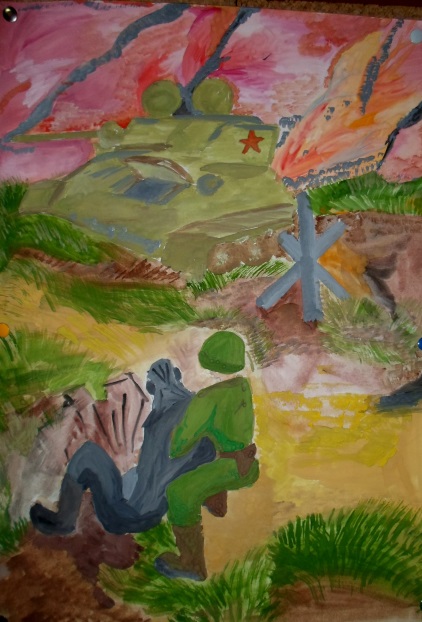 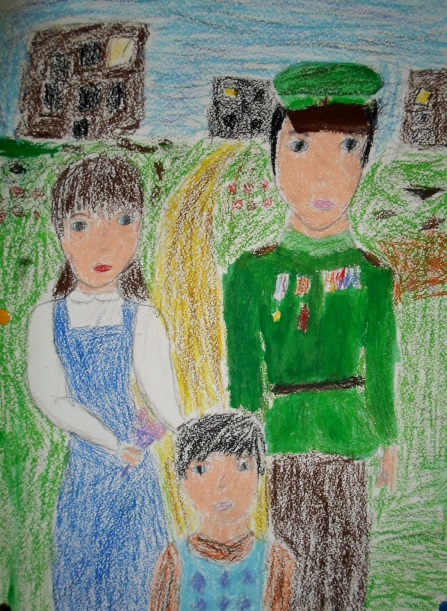 Стецюк Максим, 6 «Г» класс
Межирицкая Арсения,  6 «Б» класс
Лошагина Валерия,  6 «В» класс
Рогозина Настя , 6 «Б» класс
Конкурс рисунков на асфальте
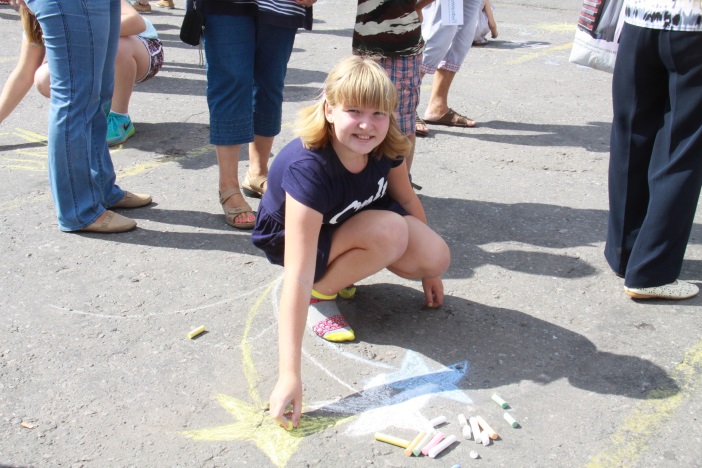 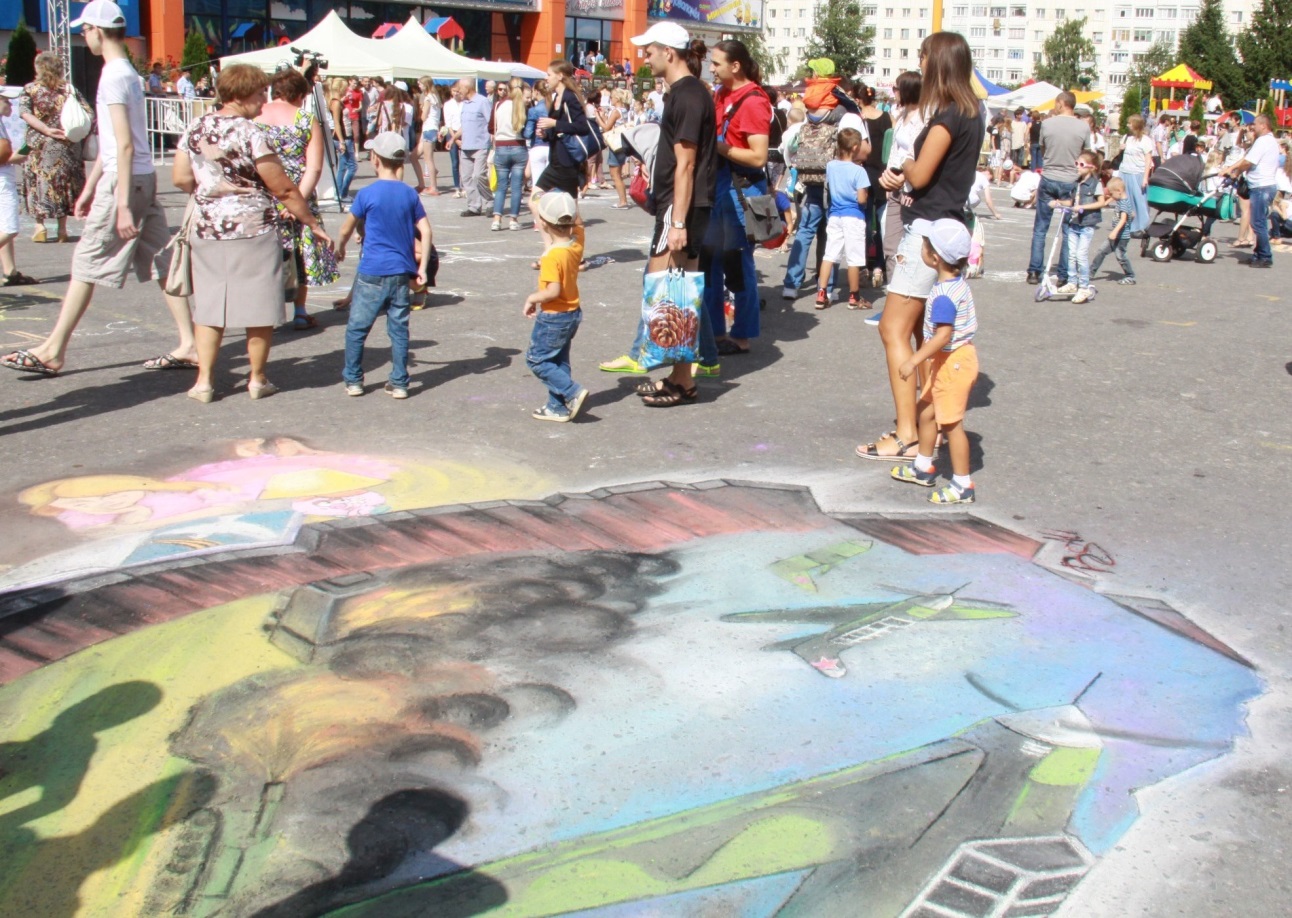 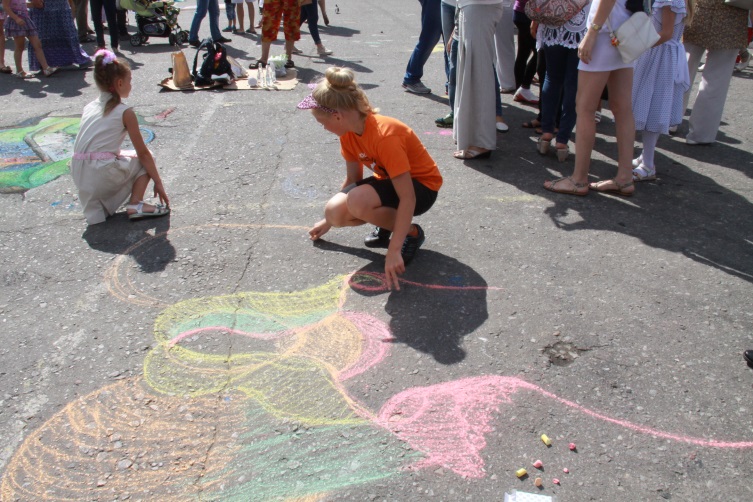 Учащиеся гимназии приняли
 участие в Международном фестивале мела. 
Рисунки на асфальте были посвящены 70-летию Великой Победы.
Люди «горячего» сердца
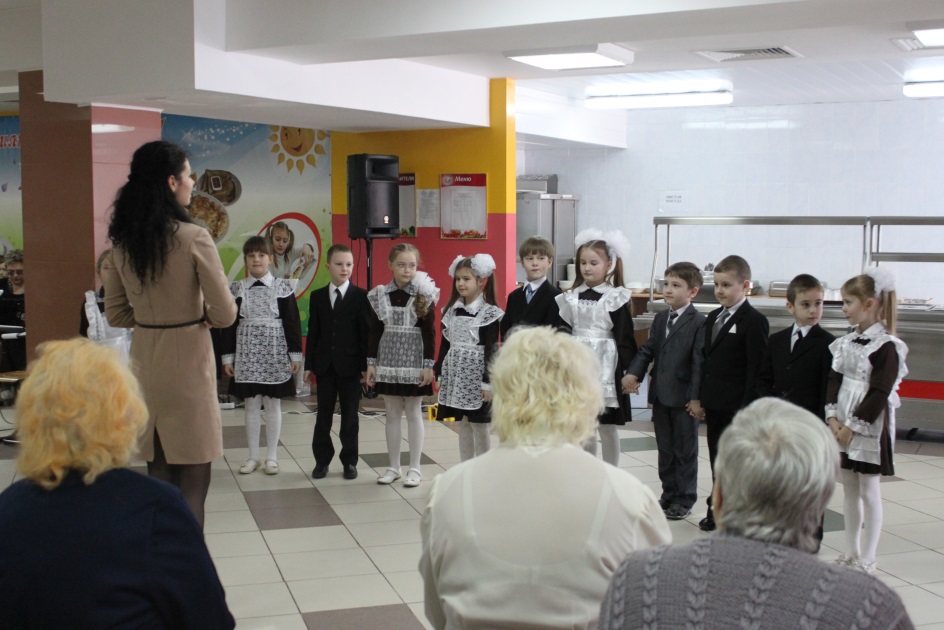 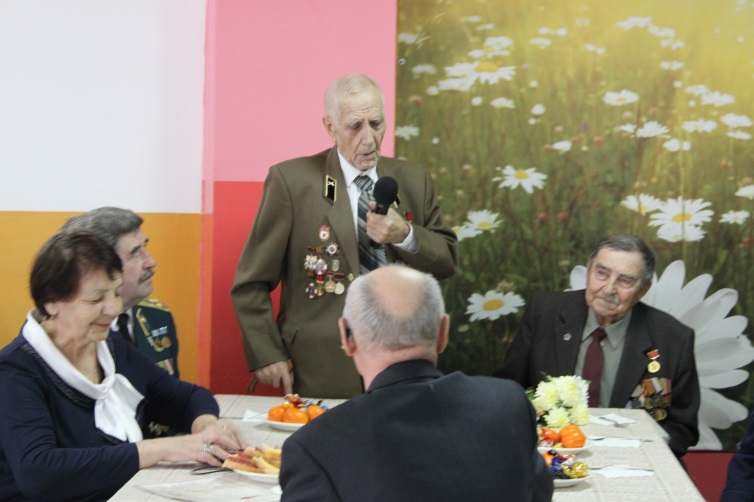 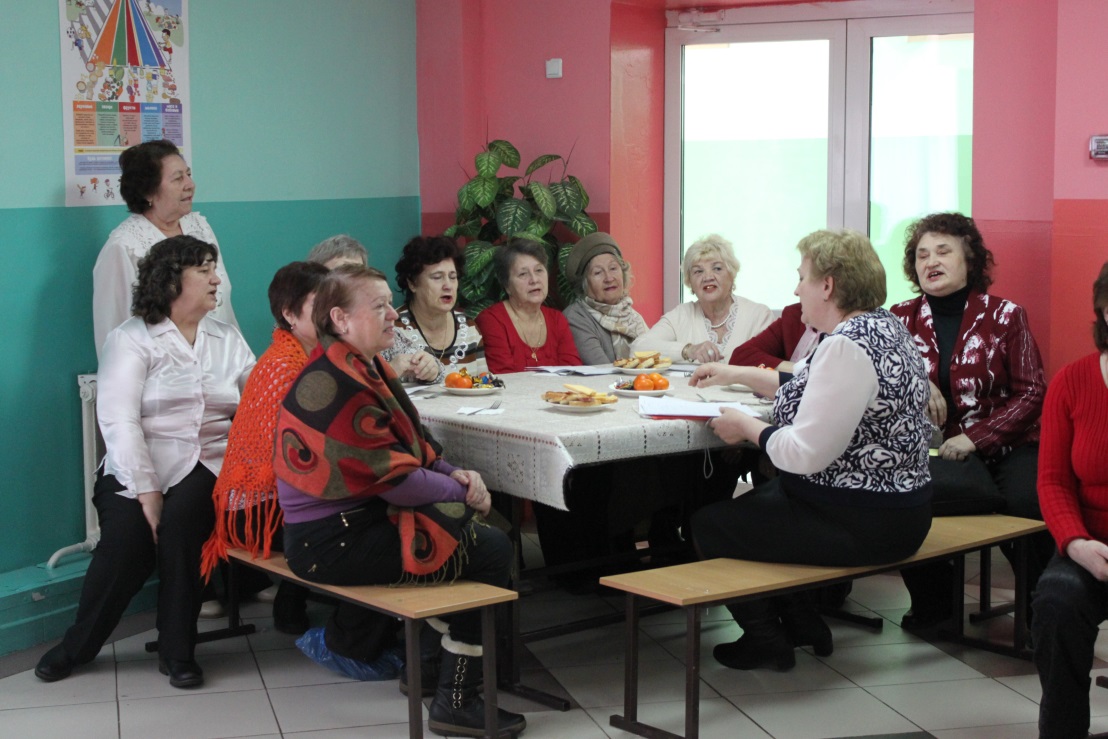 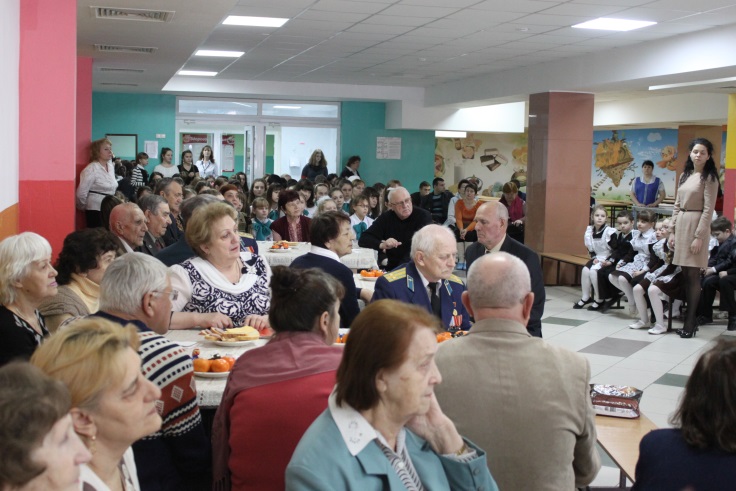 Встреча учащихся гимназии №3 с ветеранами микрорайона
Встреча с поэтом-землякомЕрмошиным Александром Тихоновичем
Родился Александр Тихонович 3 мая 1957 года в селе Берёзовка  Воронежской области. С семи лет пошёл в школу.  
       В 1973 году поехал поступать в город Воронеж в сельскохозяйственный институт, но экзамены не удалось сдать. 
        В 1975 году пошел в армию, где прослужил два года. После армии решил уехать из села в Белгород. Работал на заводе «Сокол» слесарем-инструментальщиком. 
       5 ноября 1978 года женился. Закончил Новооскольский сельскохозяйственный техникум по специальности инженер-механик. Поступил в Белгородский сельскохозяйственный институт. С 1985 года работал директором нефтебазы.
           Писать стихи начал в школе, из армии присылал письма, написанные в стихах.
           Сейчас на пенсии, проживает в с. Прохоровка.
Вам, ветераны, посвящается…
Ермошин А. Т.
  Вот снова май, садов цветенье…

Вот снова май, садов цветенье.
Вот снова праздник у страны.
На Звоннице вновь ветераны,
Участники Великой той войны.
 
Вот той войны, что все крушила,
И словно ночью, было днем.
И на смерть шла на силу сила,
И тут свершился перелом.
 
Был враг разбит, назад армада.
Тут наша Родина и тут наш дом.
С сердец солдатских тут преграда
На Третьем поле боевом.
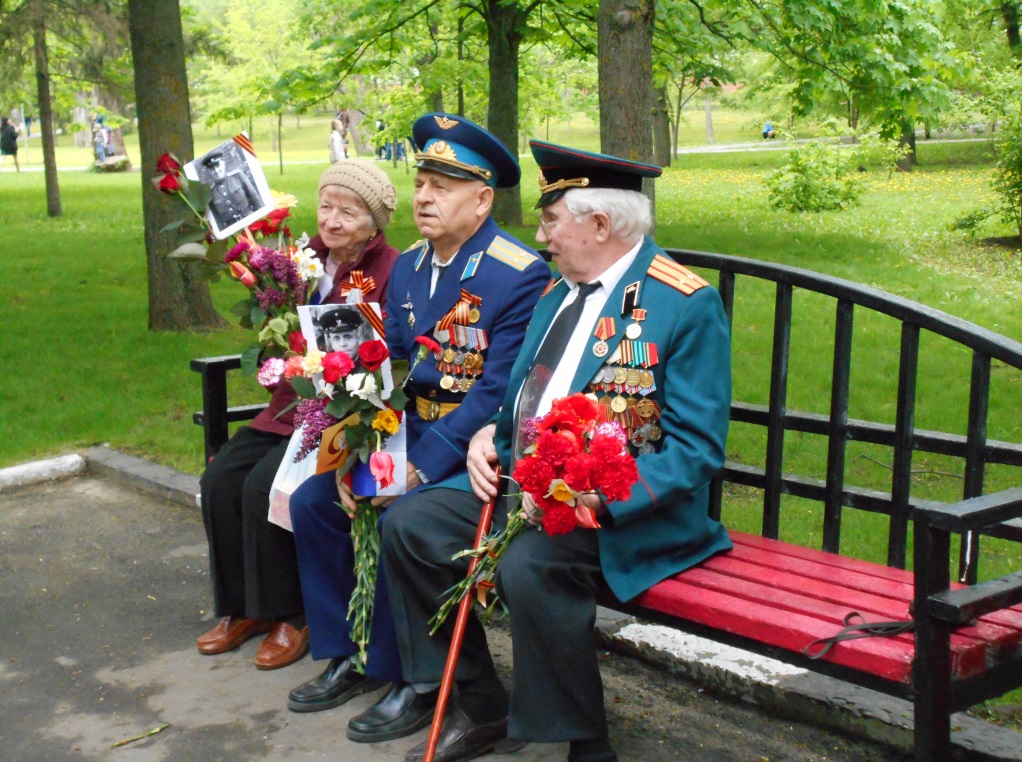 Встреча друзей, 2015 год
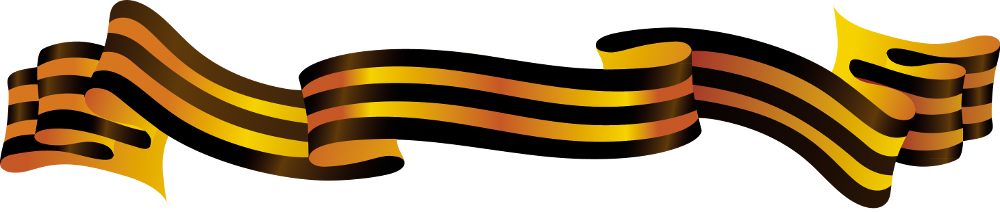 В гостях у Петра Матвеевича Седнева, ветерана Великой Отечественной войны
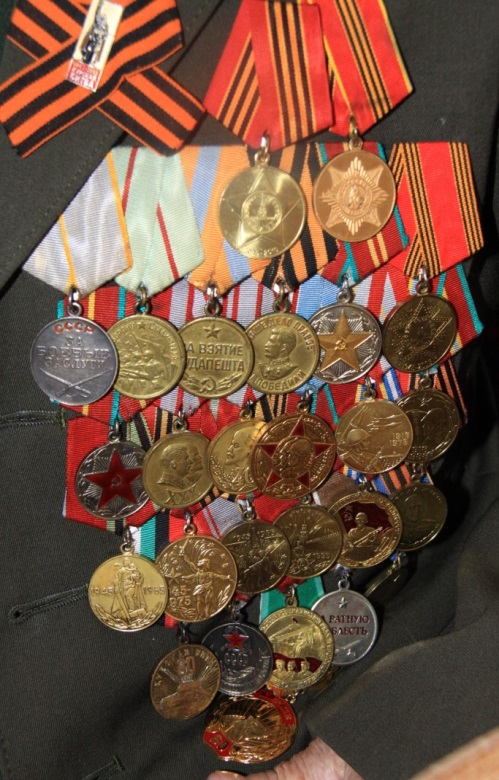 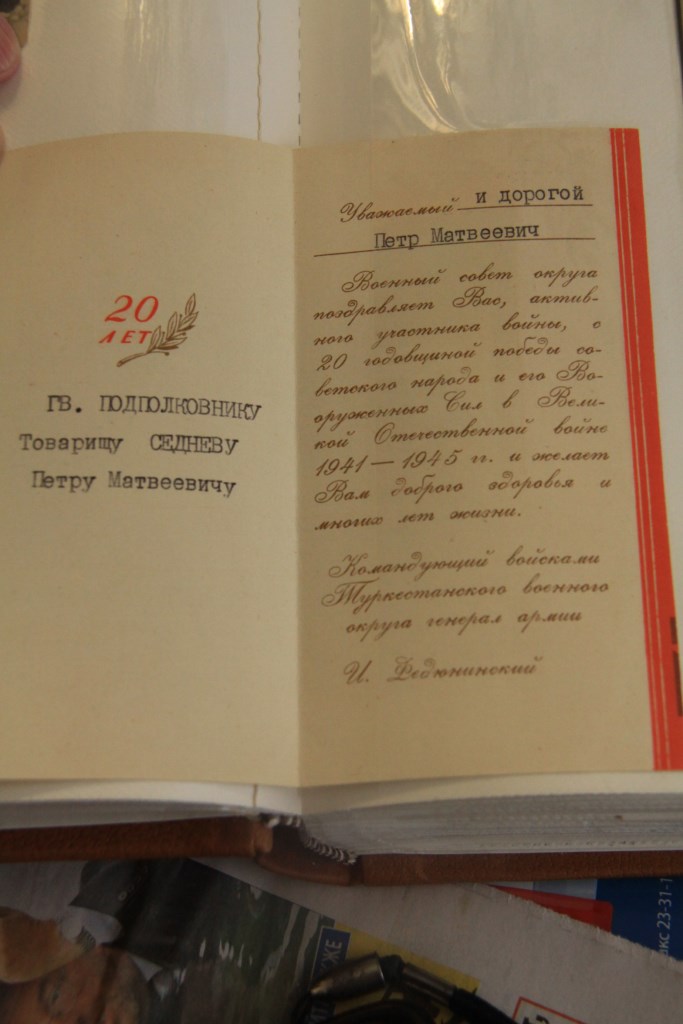 Март, 2015 г.
«Как молоды мы были…»Листая страницы  альбома П. М Седнева…
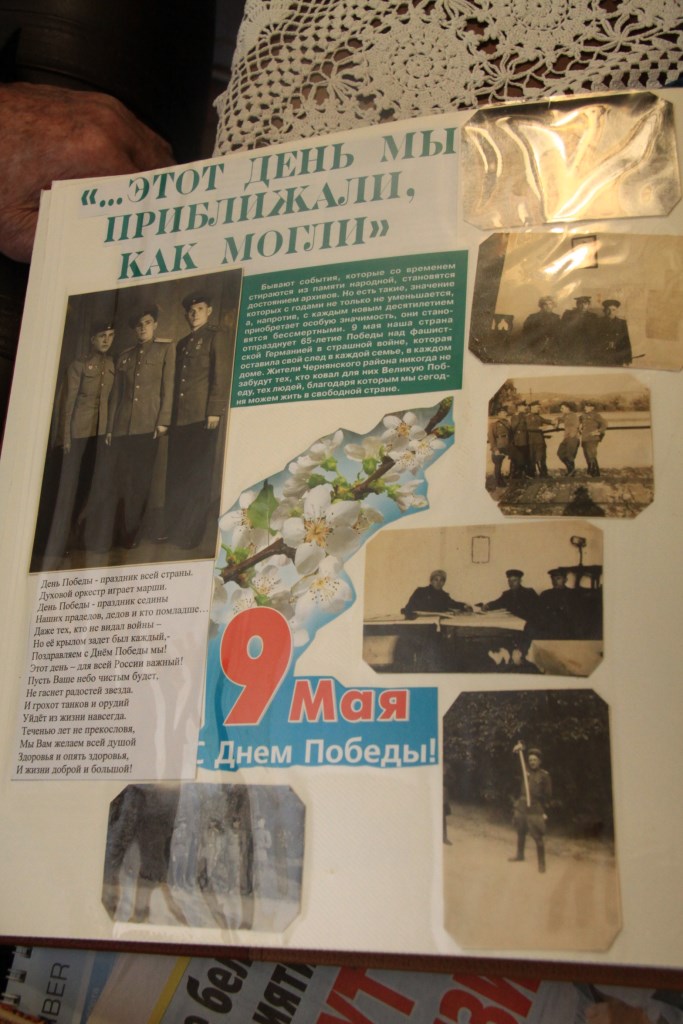 Участие в акции «Знамя Победы»
11 апреля в Белгород прибыли участники международного автопробега «Наша Великая Победа». Была развернута 200-метровая копия Знамени Победы
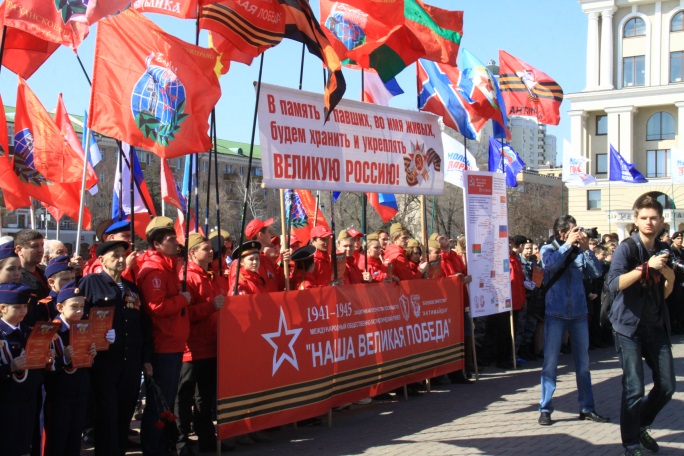 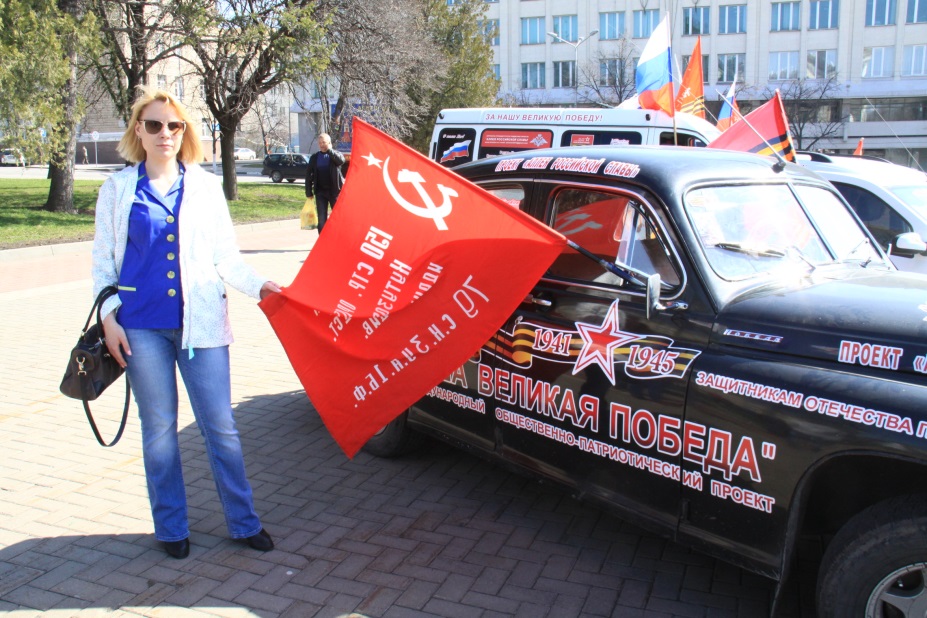 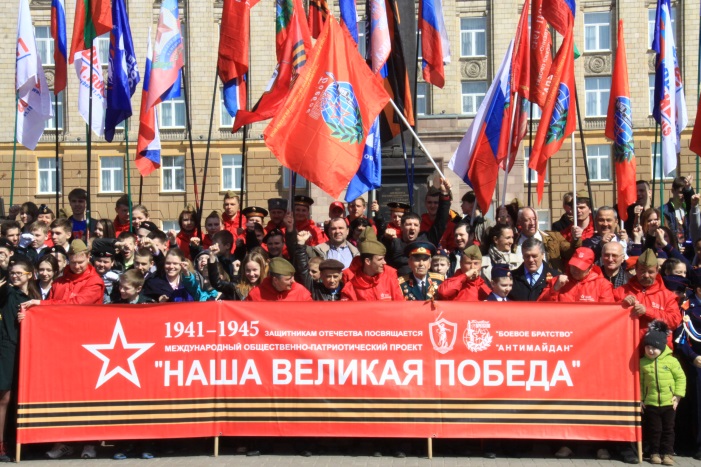 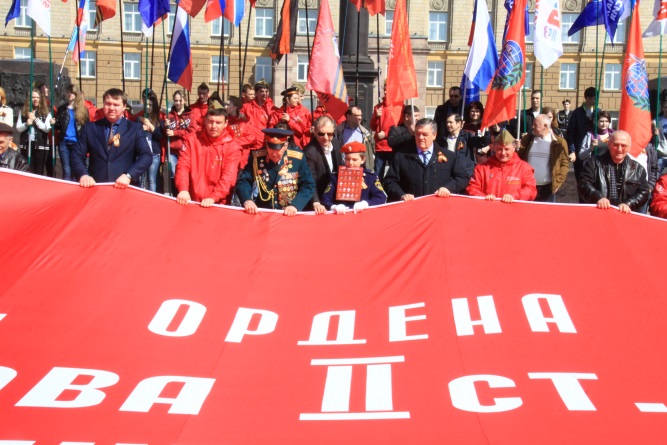 Открытие памятника горожанам, не вернувшимся с войны
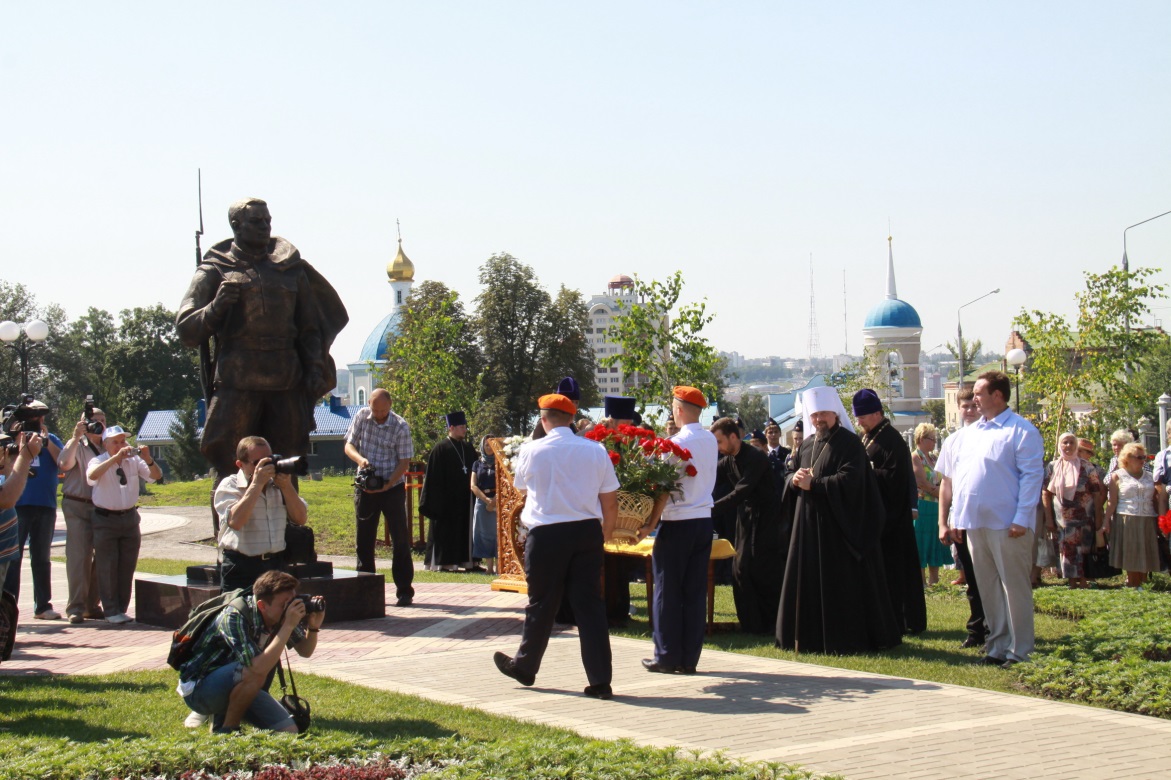 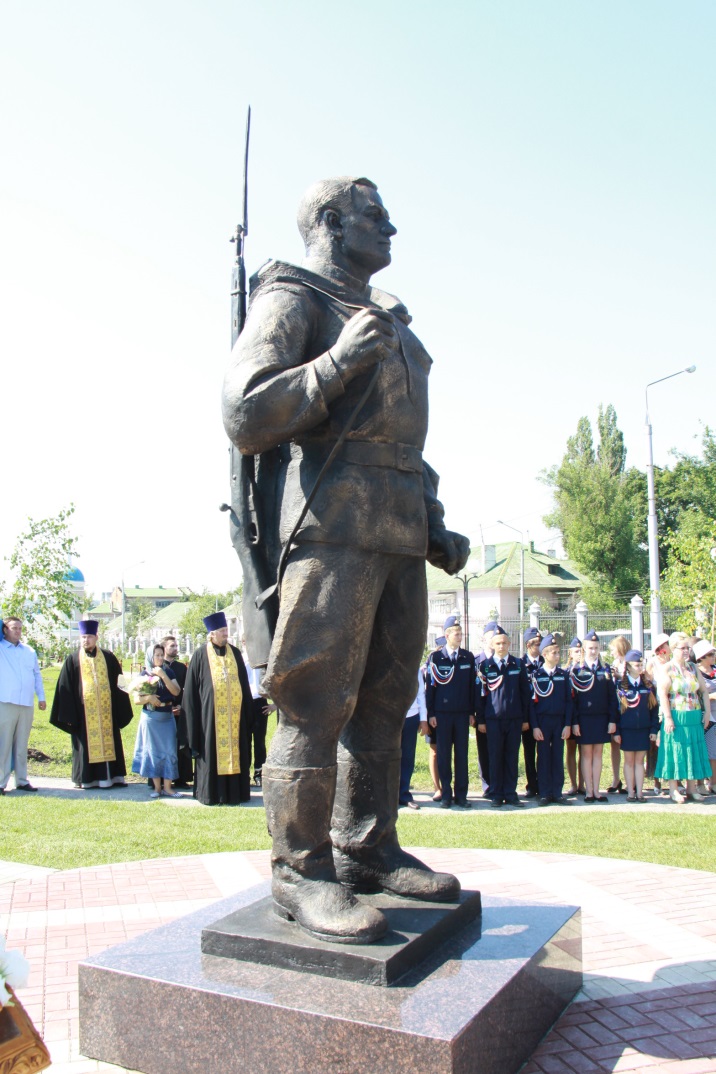 Новый мемориальный комплекс, открывшийся в 2015 году, состоит из памятника Солдату и электронной книги, которая содержит информацию о более чем четырех тысячах белгородцев, погибших в годы Великой Отечественной войны.
            Автор комплекса — заслуженный художник РФ Александр Лохтачёв.
Из жизни гимназии на школьном сайте
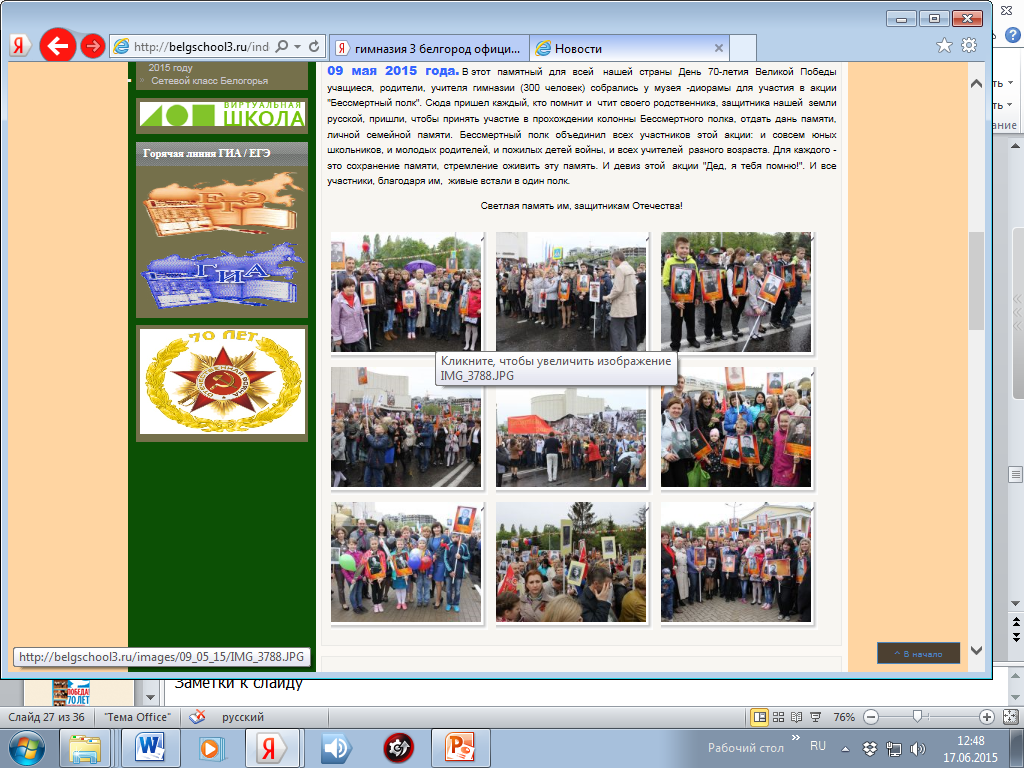 Новости на школьном сайте (8 мая 2015 года)
Выступление хора ветеранов для коллектива гимназии №3
«Нет оправдания войне!»(выступление учащихся 7-8 классов)
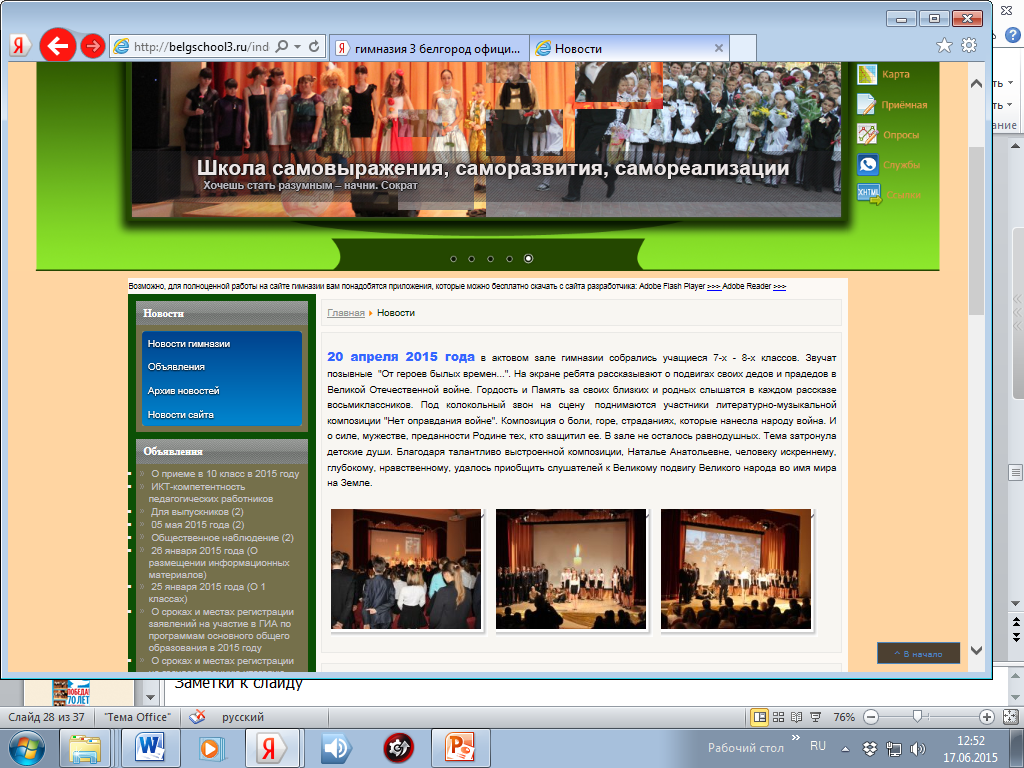 «Парад бессмертной Славы»
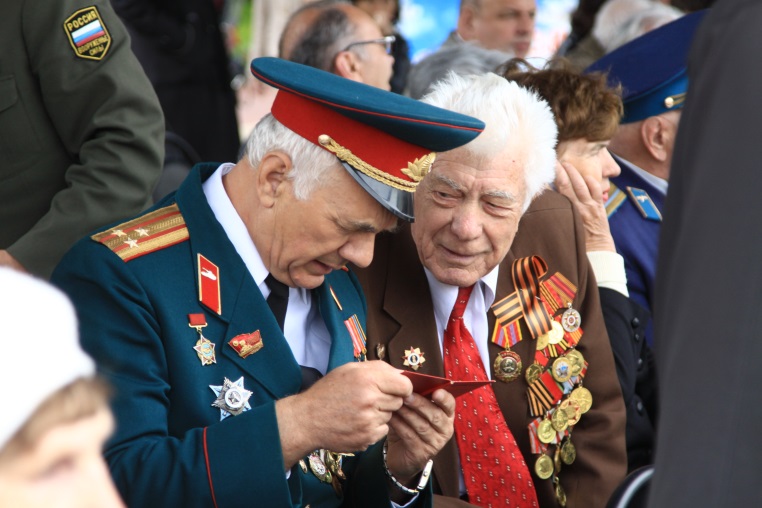 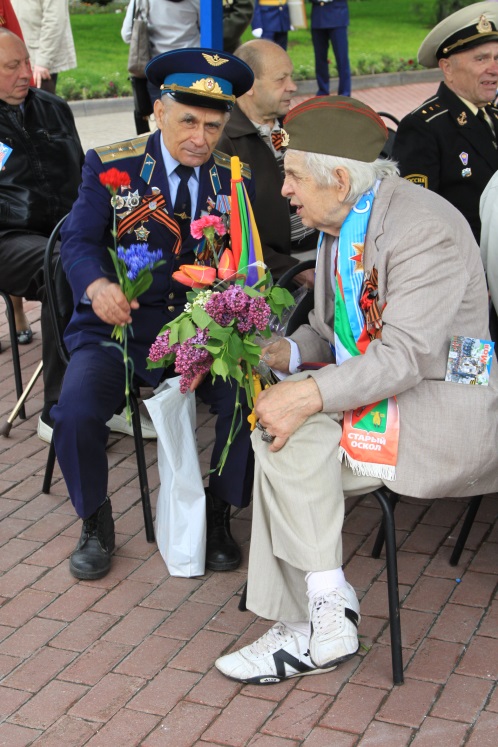 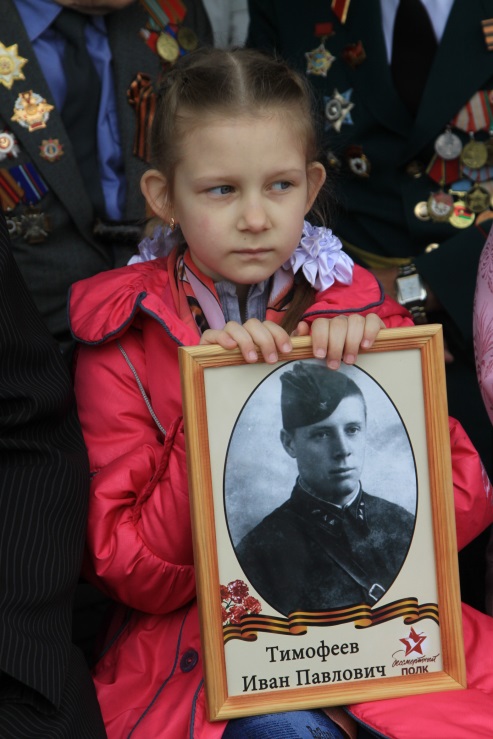 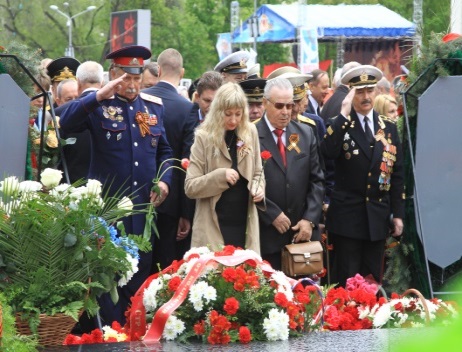 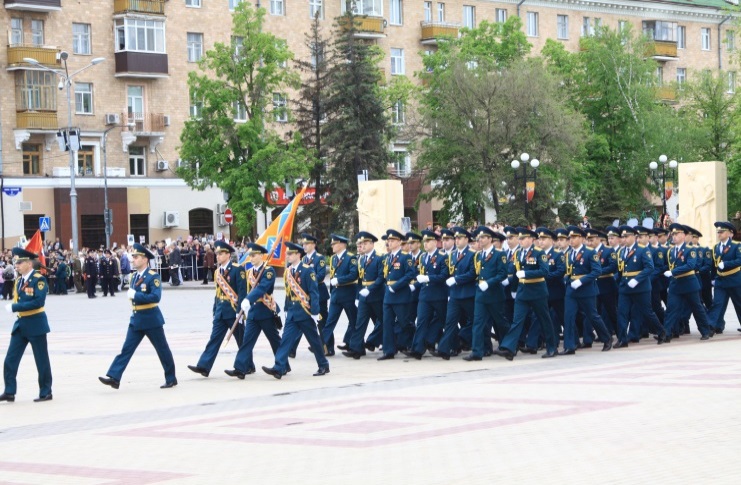 «Парад бессмертной Славы»
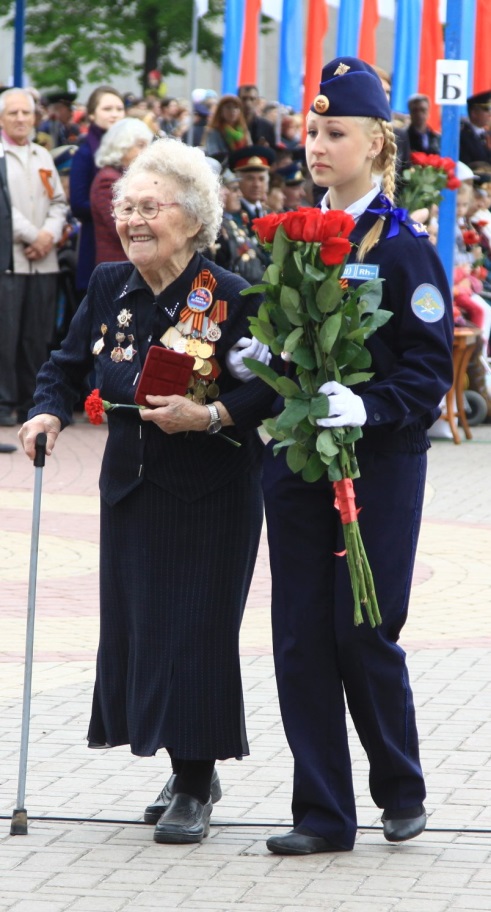 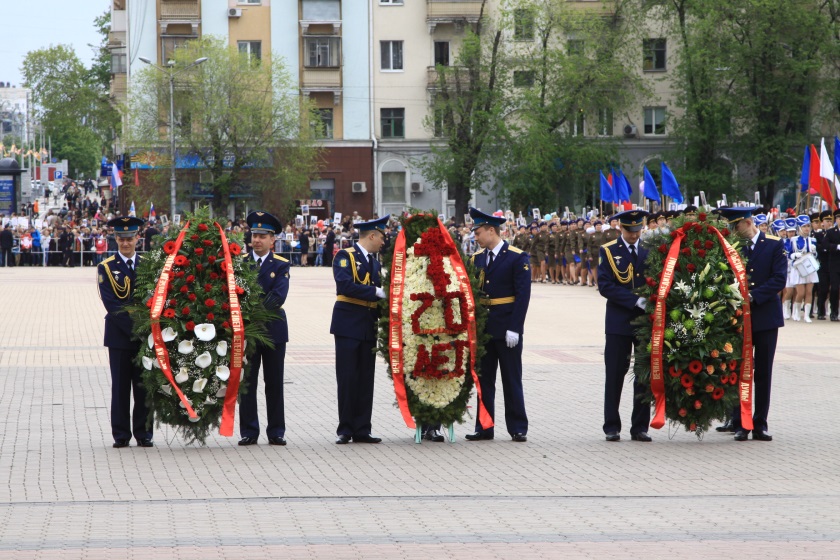 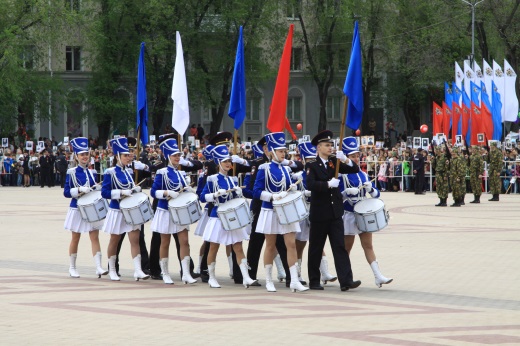 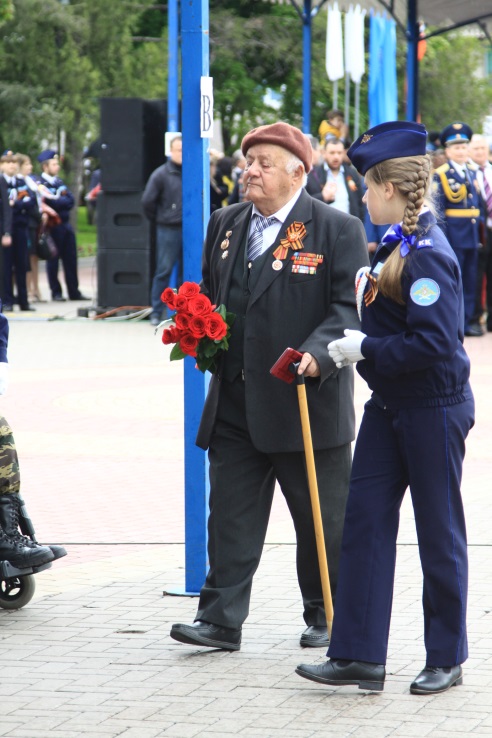 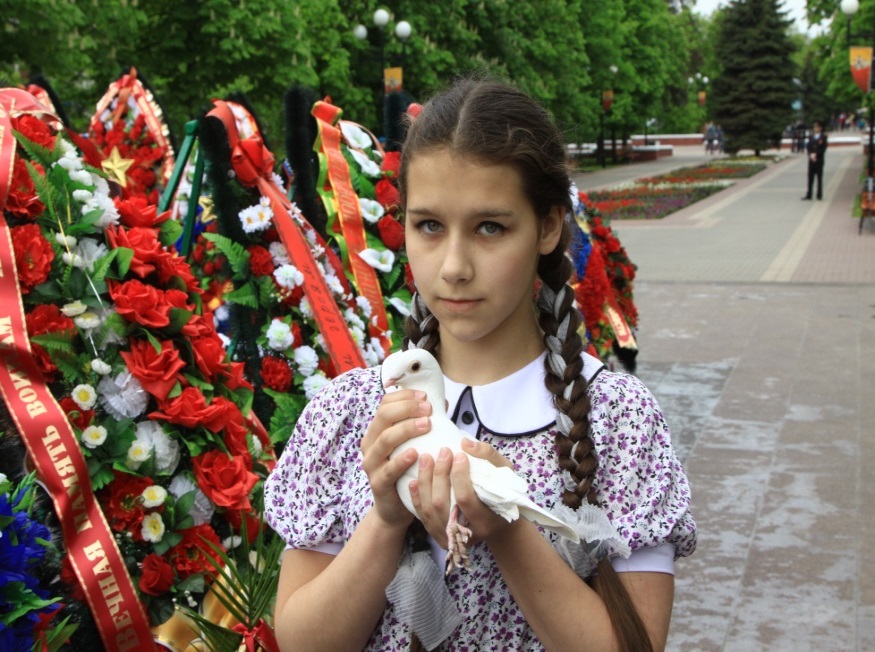 Не стареют душой ветераны!
Бессмертный полк в Белгороде
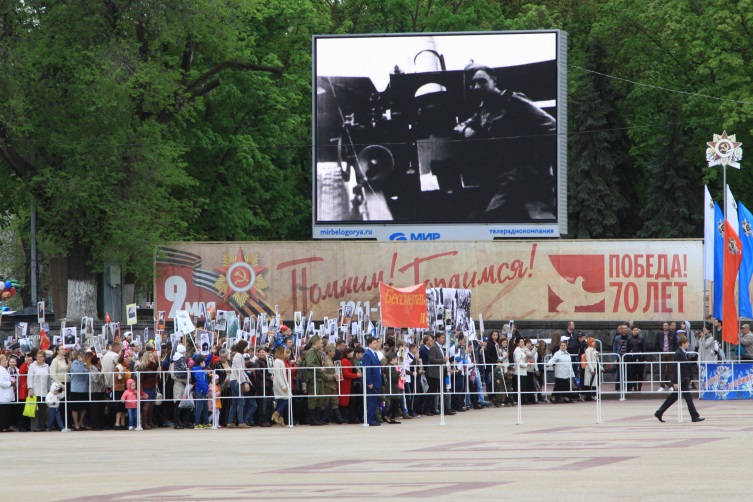 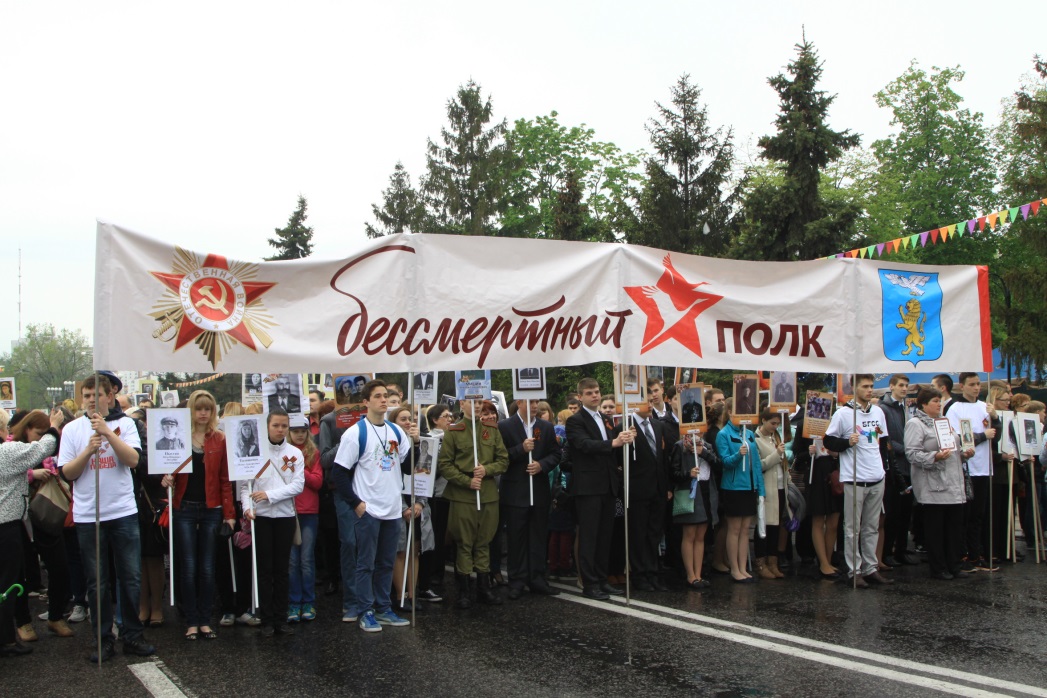 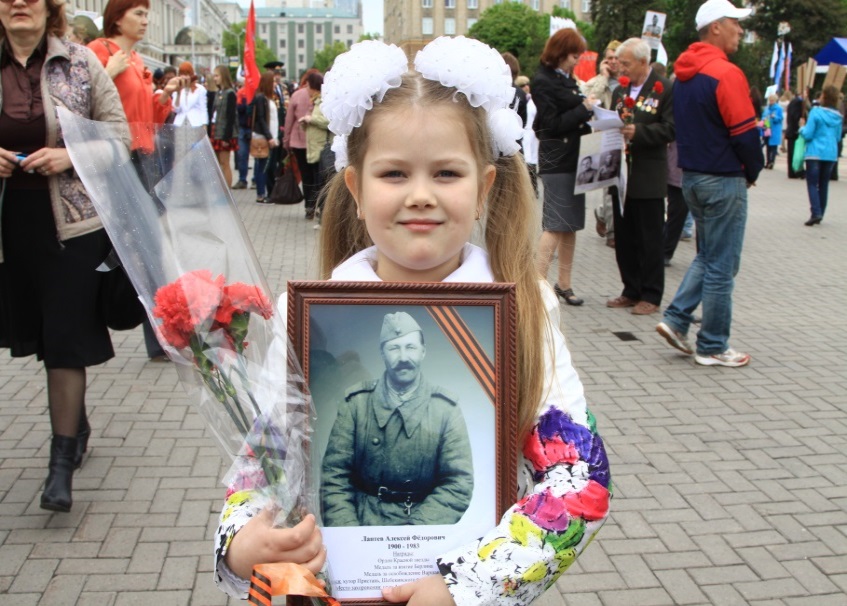 Шествие акции «Бессмертный полк». От музея-диорамы до Соборной площади прошли около 3 тыс. зарегистрированных участников.
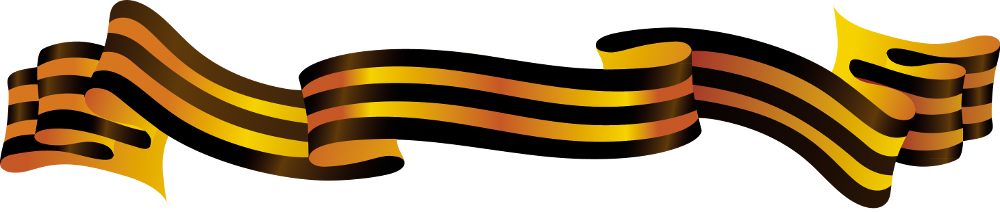 Эстафета Вечного огня
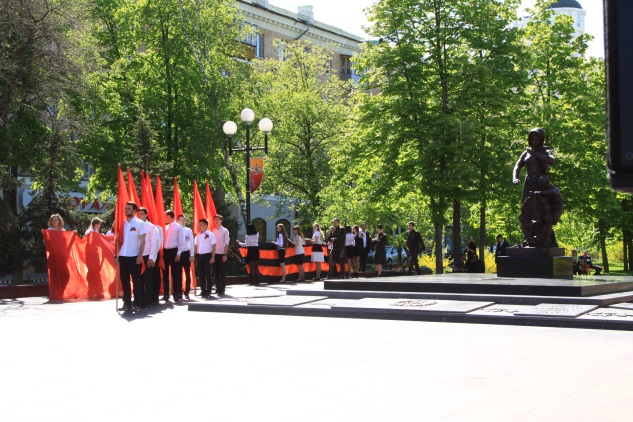 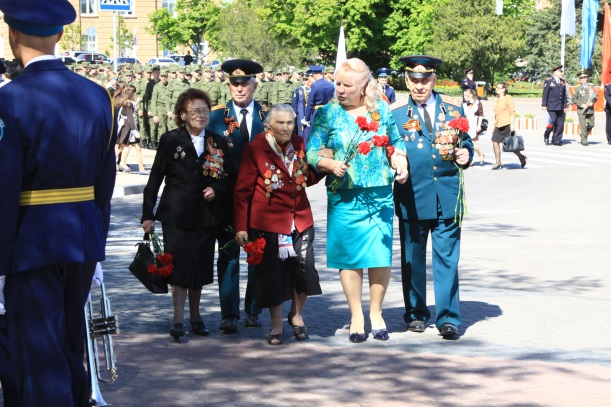 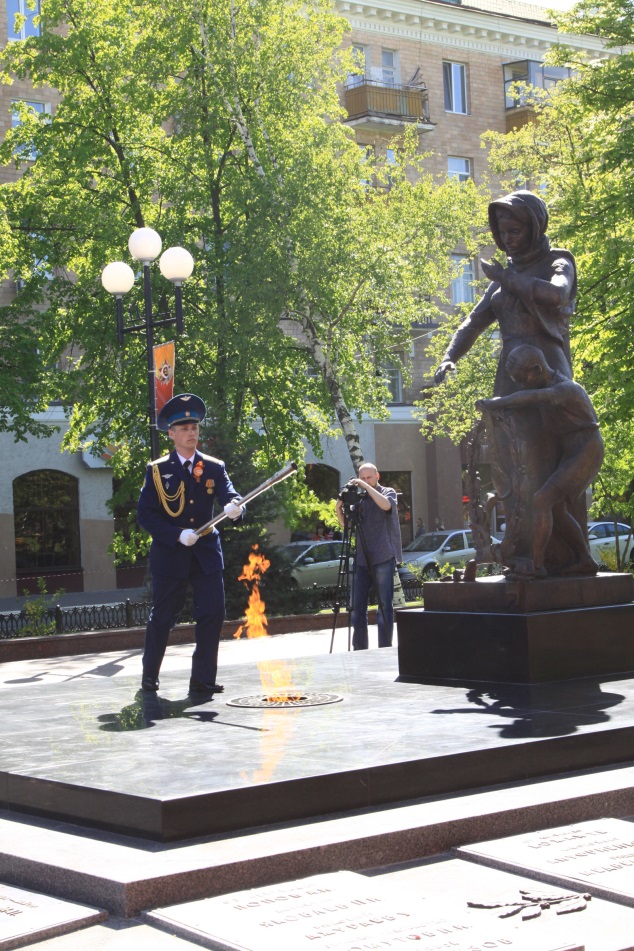 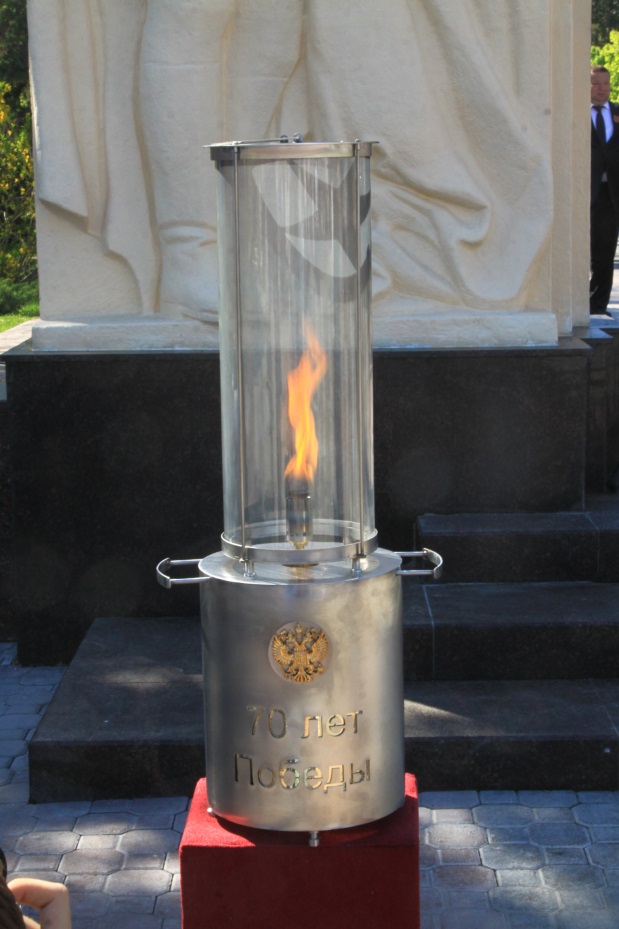 В  Белгород Вечный огонь доставил мэр города Сергей Боженов.
     Вечный огонь зажгли  на Соборной площади у скульптурной композиции "Скорбящая мать".
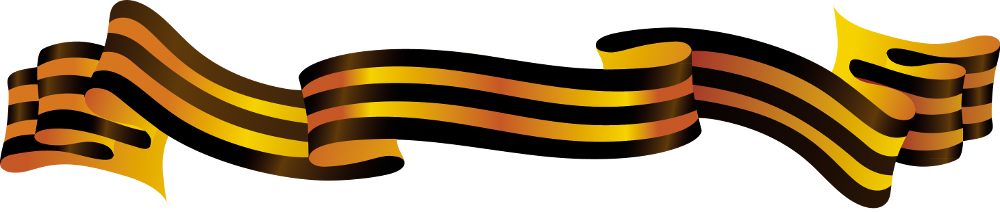 «Солдатская каша»
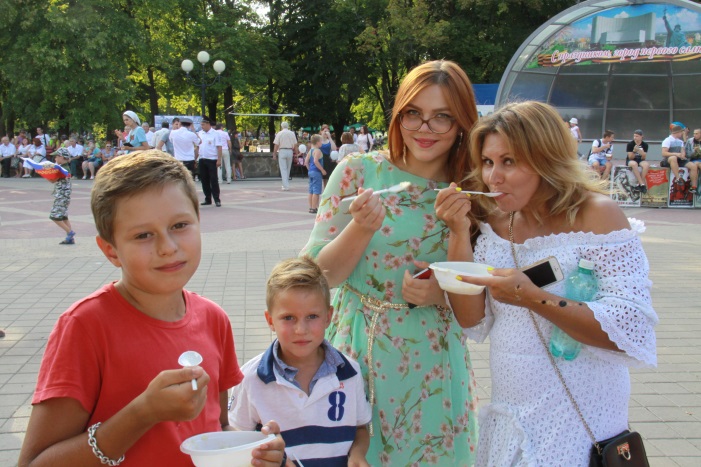 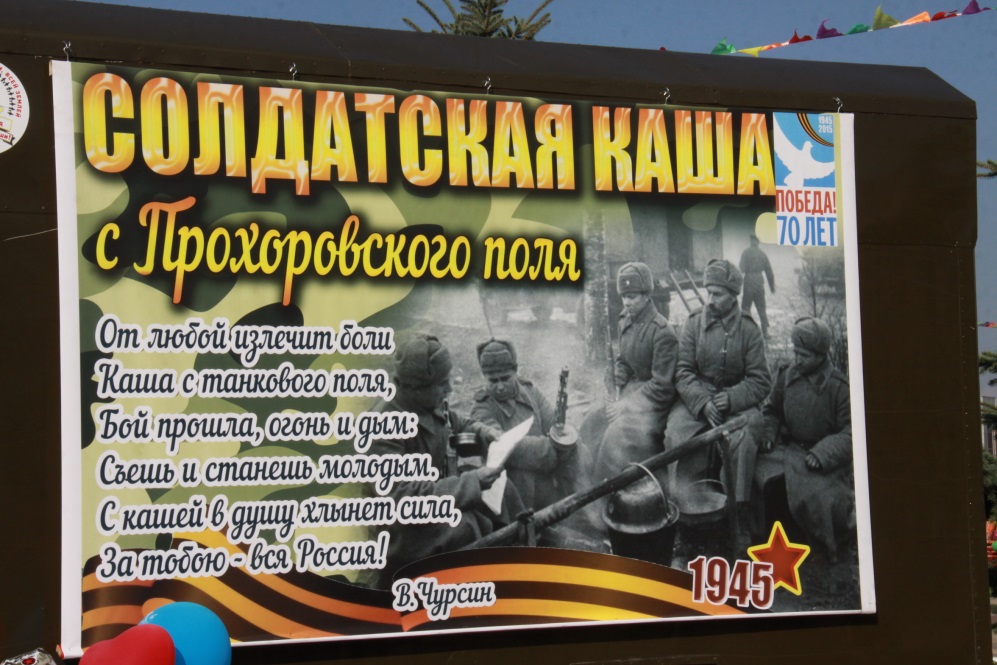 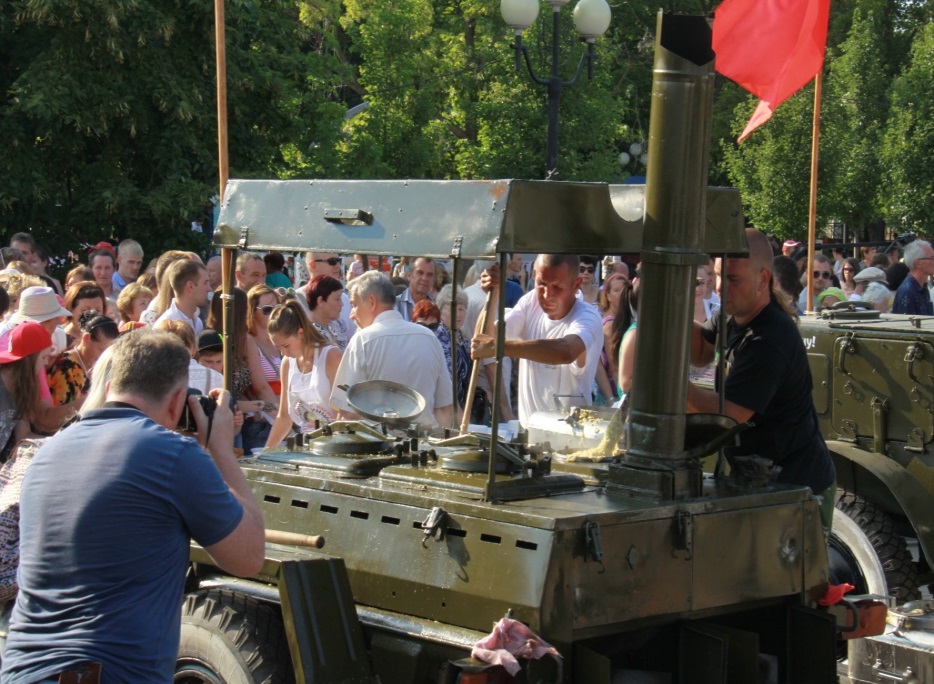 Солдатскую кашу с тушёнкой в Белгороде готовят на каждый День города, однако на этот раз её количество побило все рекорды не только в нашем городе, но и по всей стране. Получилось 1 945 килограммов, которых хватило на 7 000 порций. Деликатес раздавали на площадке перед Диорамой. Всю кашу горожане быстро и с удовольствием съели. Чтобы зарегистрировать этот рекорд, в Белгород специально приехал арбитр из Комитета мировых рекордов. Кормили белгородцев пять полевых кухонь КП-130, которые работали в парке Победы во время народных гуляний.
Письма с фронта
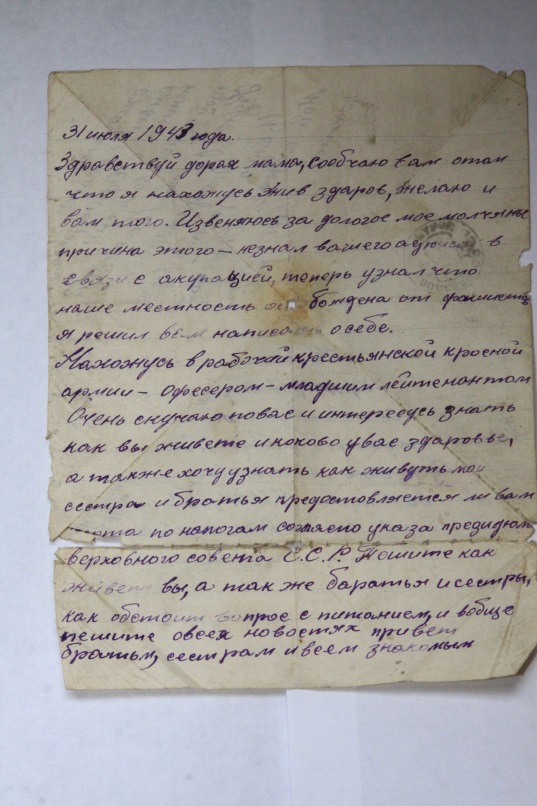 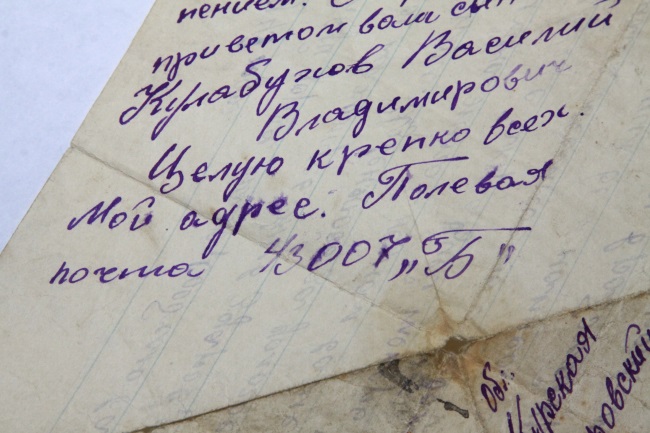 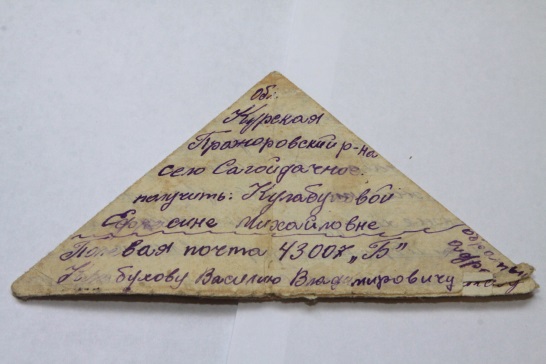 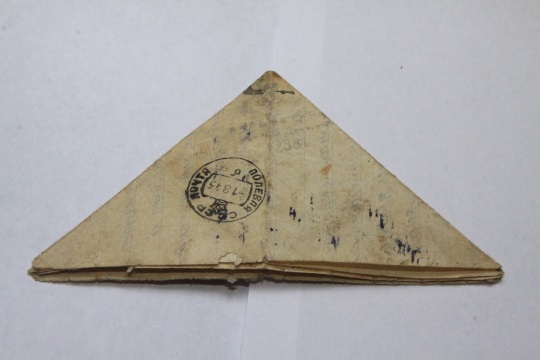 А письма
В треугольничках солдатских!
Они для нас
До сей поры полны
И мужества, и доброты, и ласки,
И грозного дыхания войны.
                    Г. Серебряков
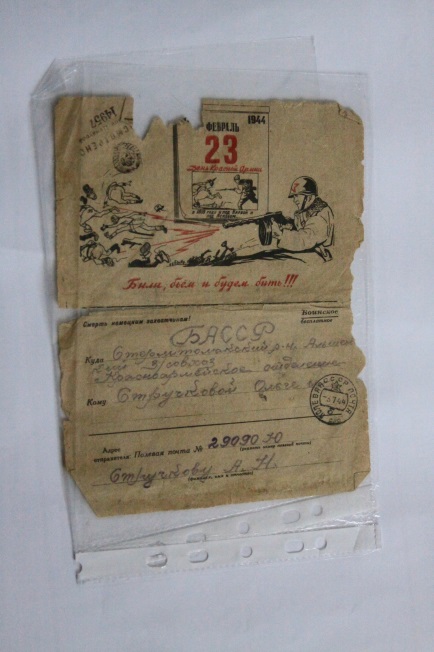 Из фонда школьного музея Боевой славы
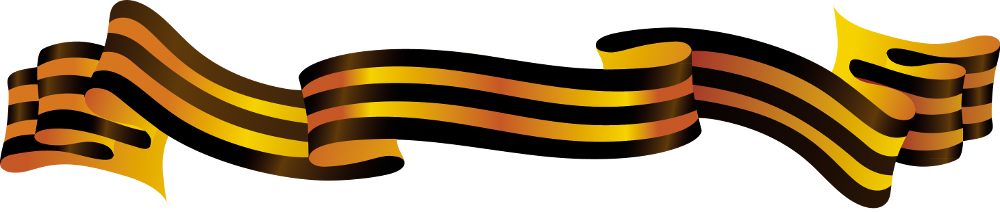 Из фондов школьного музея Боевой славы
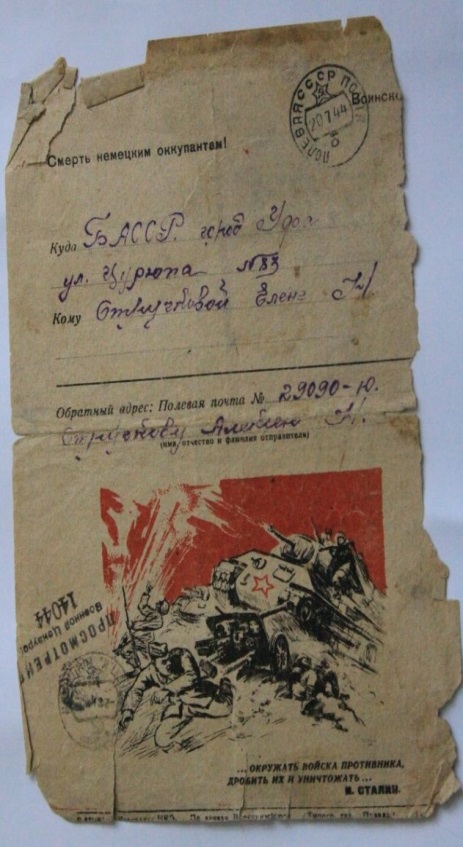 Треугольником сложен потемневший листок,
В нем и горькое лето, и сигналы тревог,
В нем печаль отступленья в тот отчаянный год.
Рвется ветер осенний и команда: вперёд!
Даже смерть отступала, хоть на несколько дней,
Где солдатские письма шли дорогой своей.
И с поклоном последние письма, полные сил,
От погибших в сраженьях почтальон приносил.
Письма с фронта вобрали и судьбу, и любовь,
И бессонную правду фронтовых голосов.
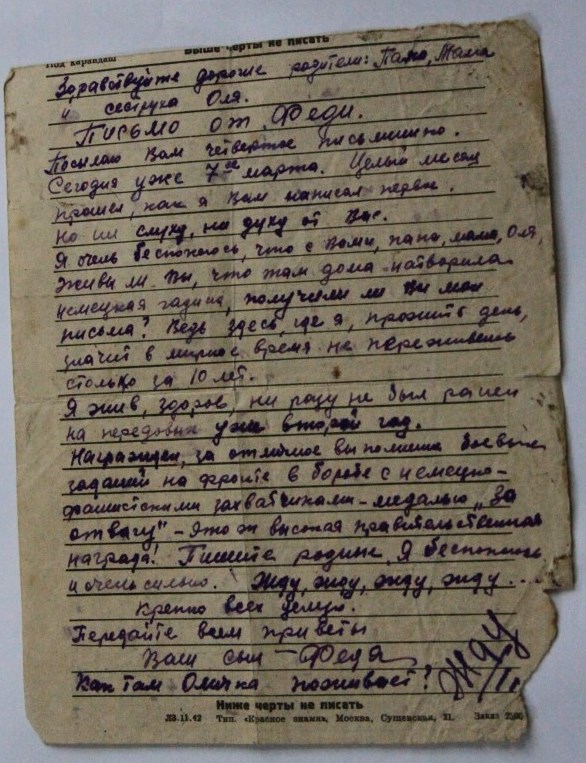 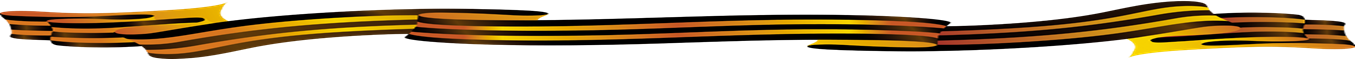 Выставка «Музей под открытым небом»
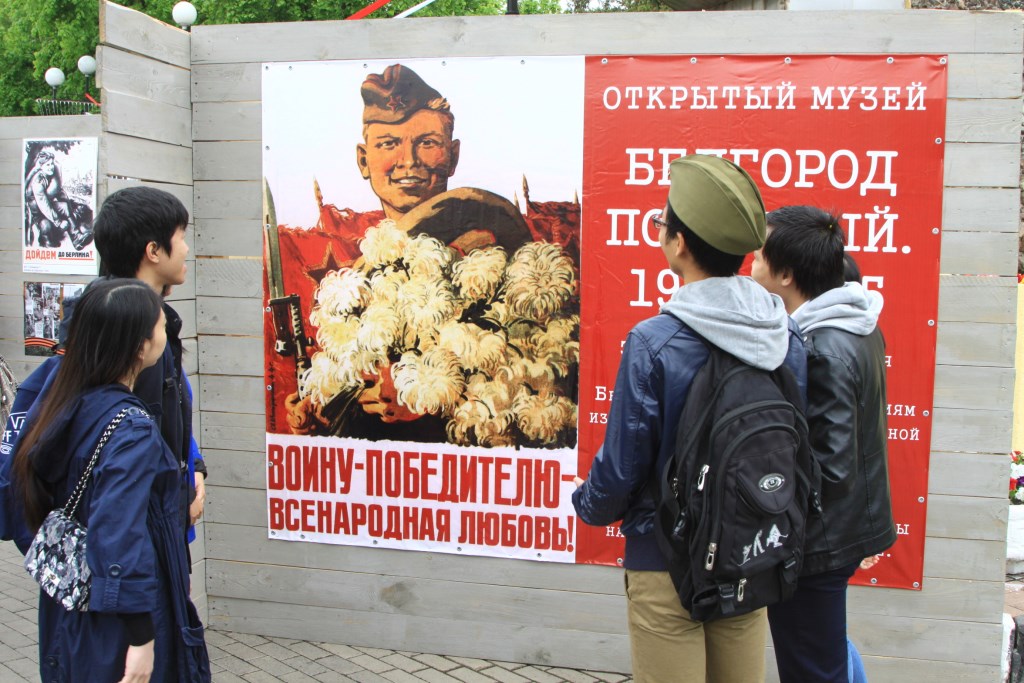 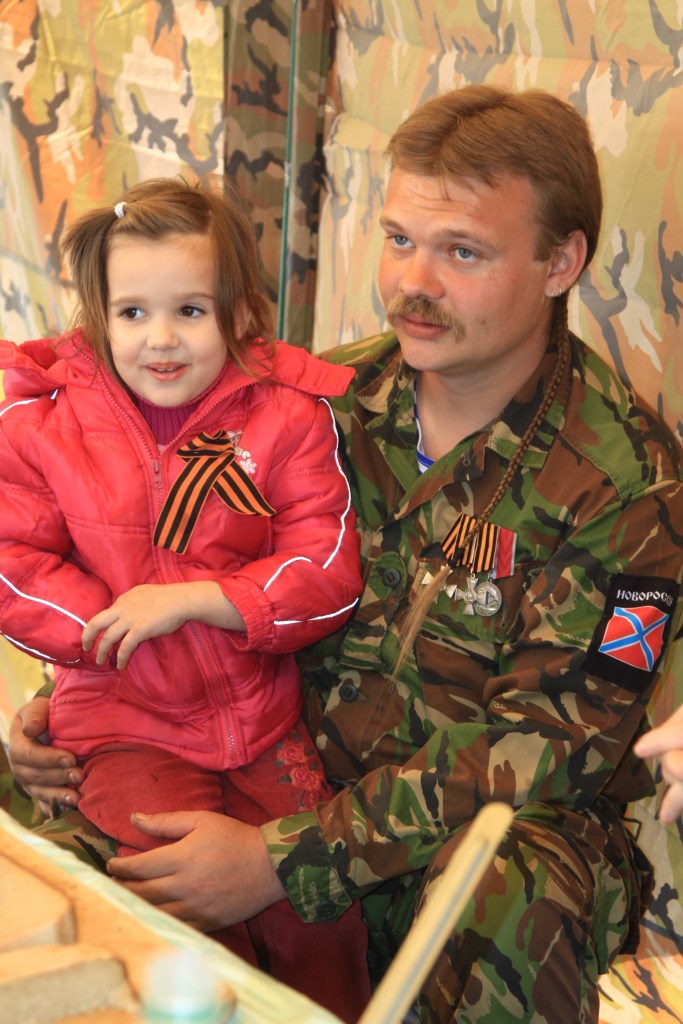 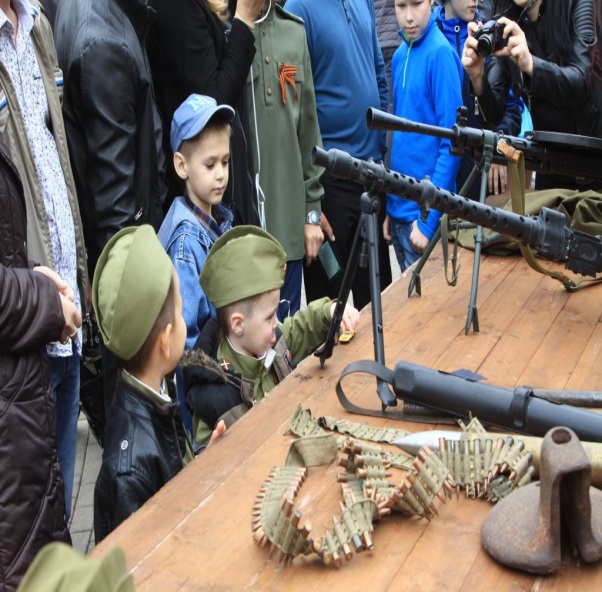 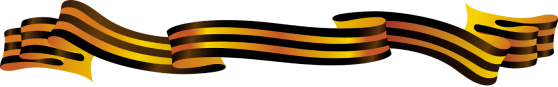 Выставка цветов, посвящённая юбилею Победы
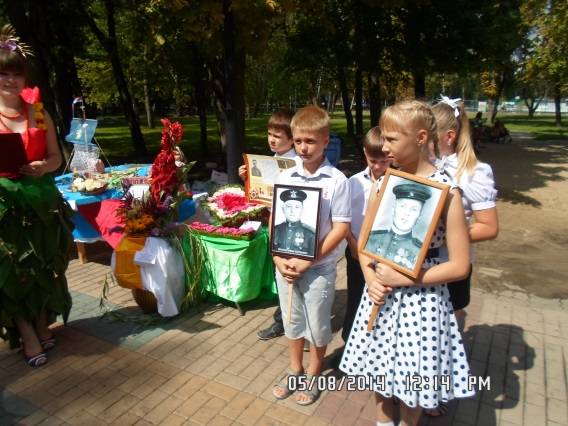 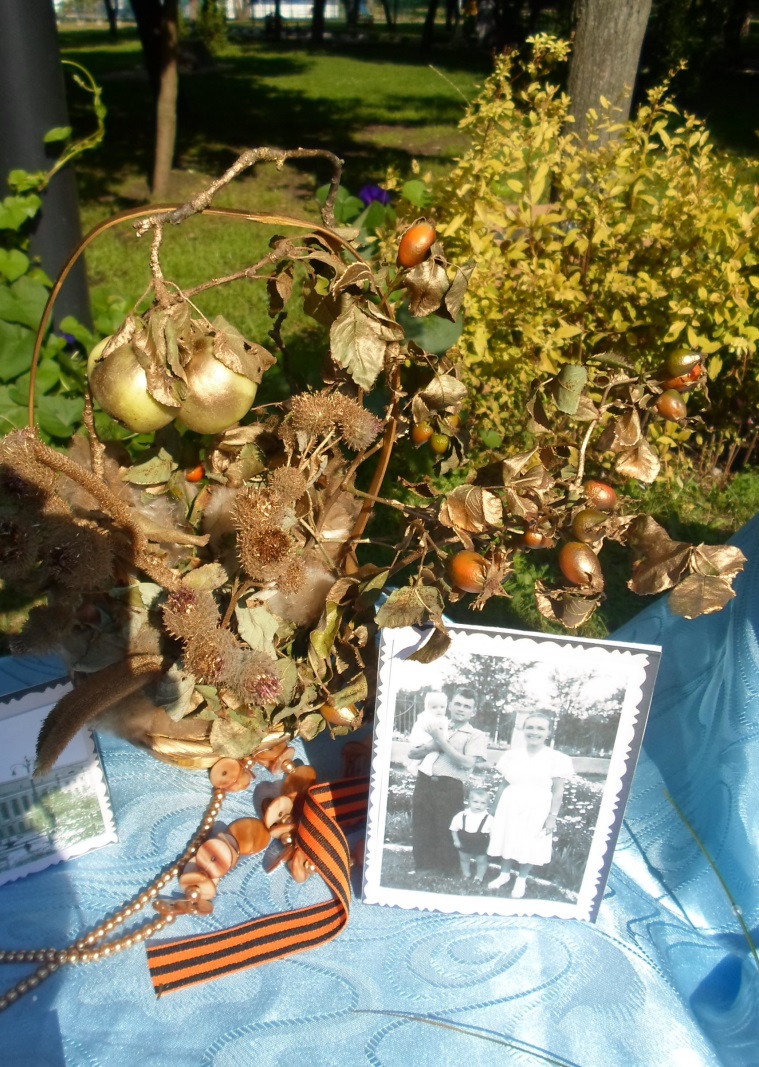 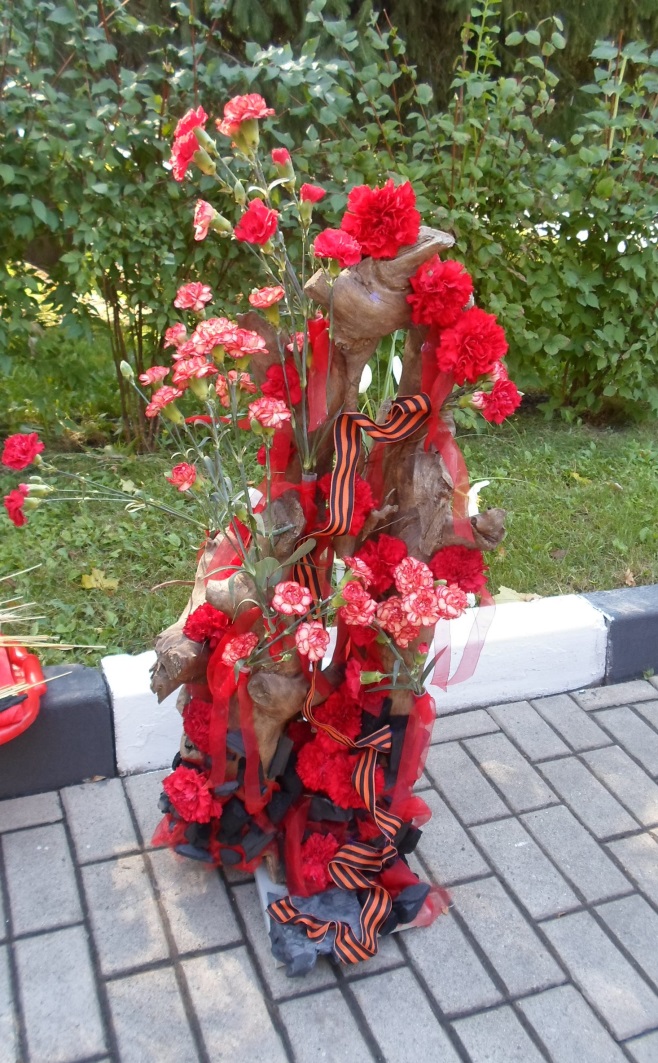 В парке Победы г. Белгорода была проведена выставка цветочно-декоративных композиций «Тебе с любовью, Белый город». Гимназия №3 приняла активное участие в этом празднике.
Третье ратное поле России
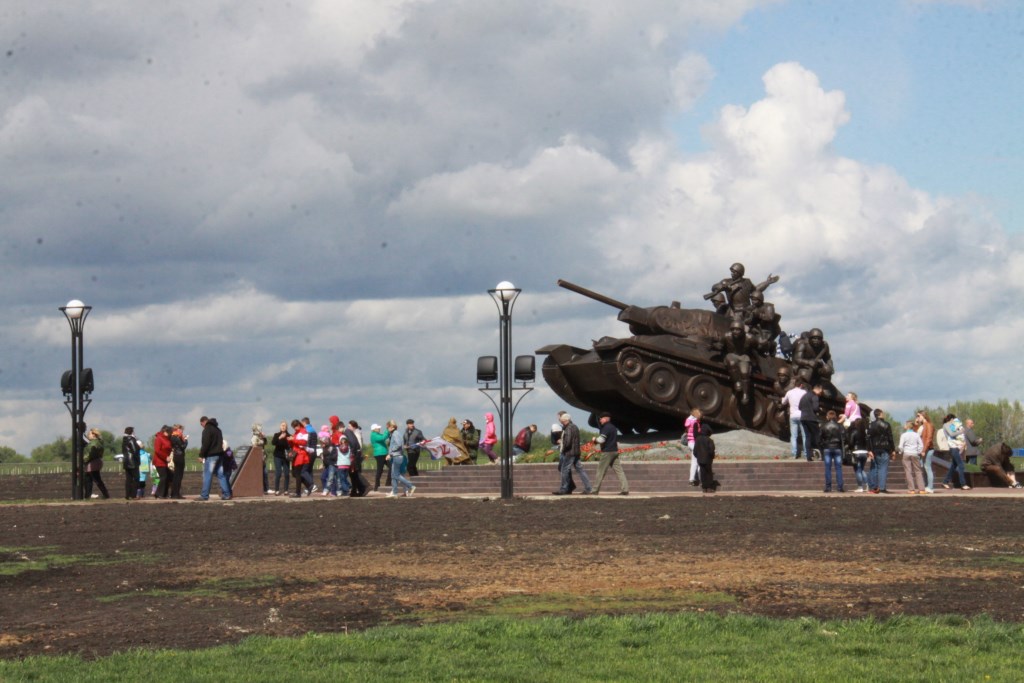 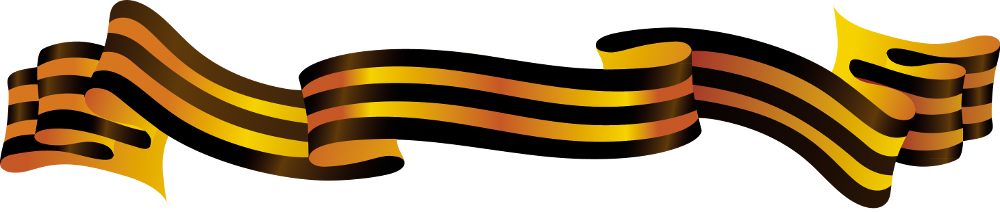 16 мая 2015 года ученики 8 А и 8 В классов побывали на Прохоровском поле
На открытии танкодрома в Прохоровке
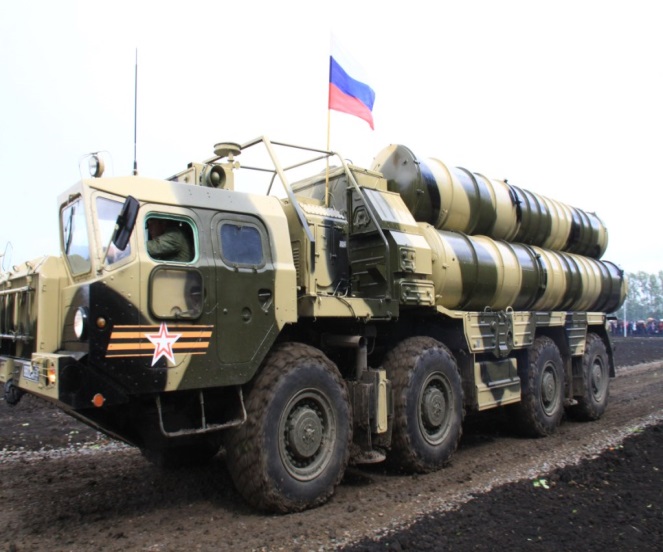 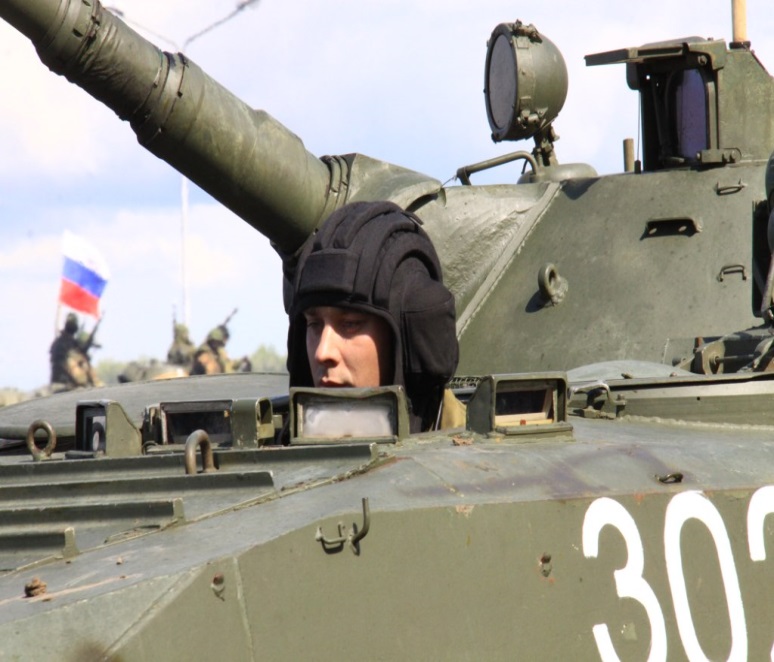 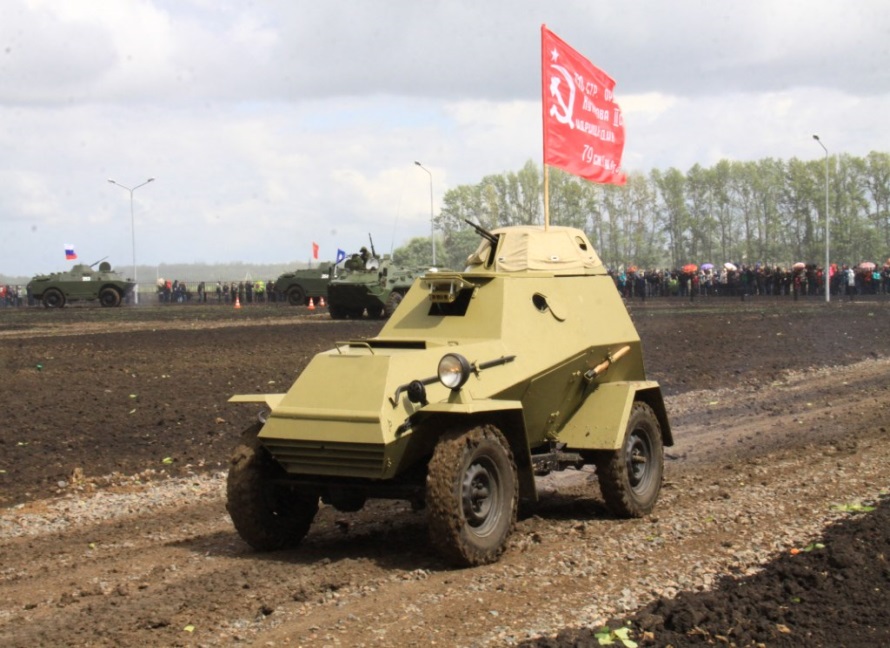 Мы, ученики 8 А и 8 В классов,  увидели на открытии танкодрома  13 БТРов и танков,  бронеавтомобиль БА-64 и бронетранспортёры, бронированную разведывательно-дозорную машину, боевую машину десанта,
 военные грузовики и современные джипы ФСБ.
                   Вся эта техника преодолевала ландшафтные неровности, участки для маневрирования.
Салют Победы в Белгороде
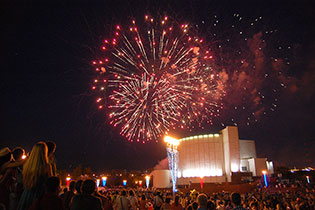 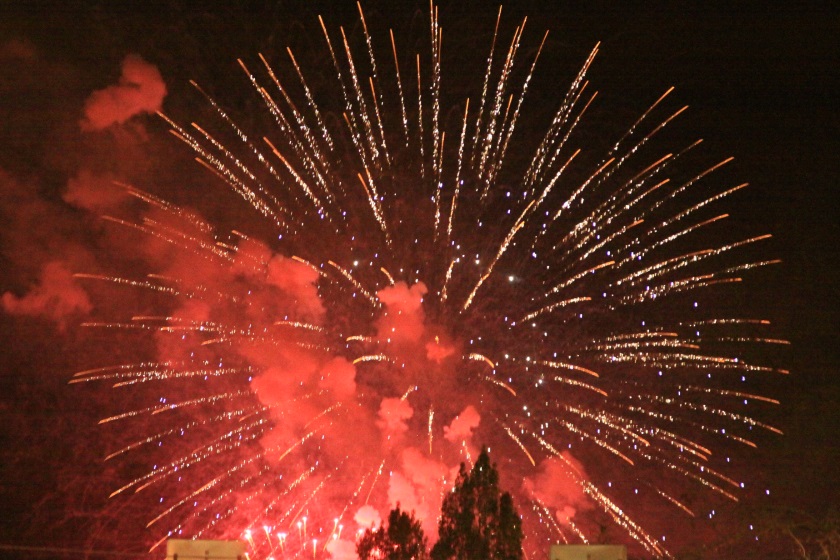 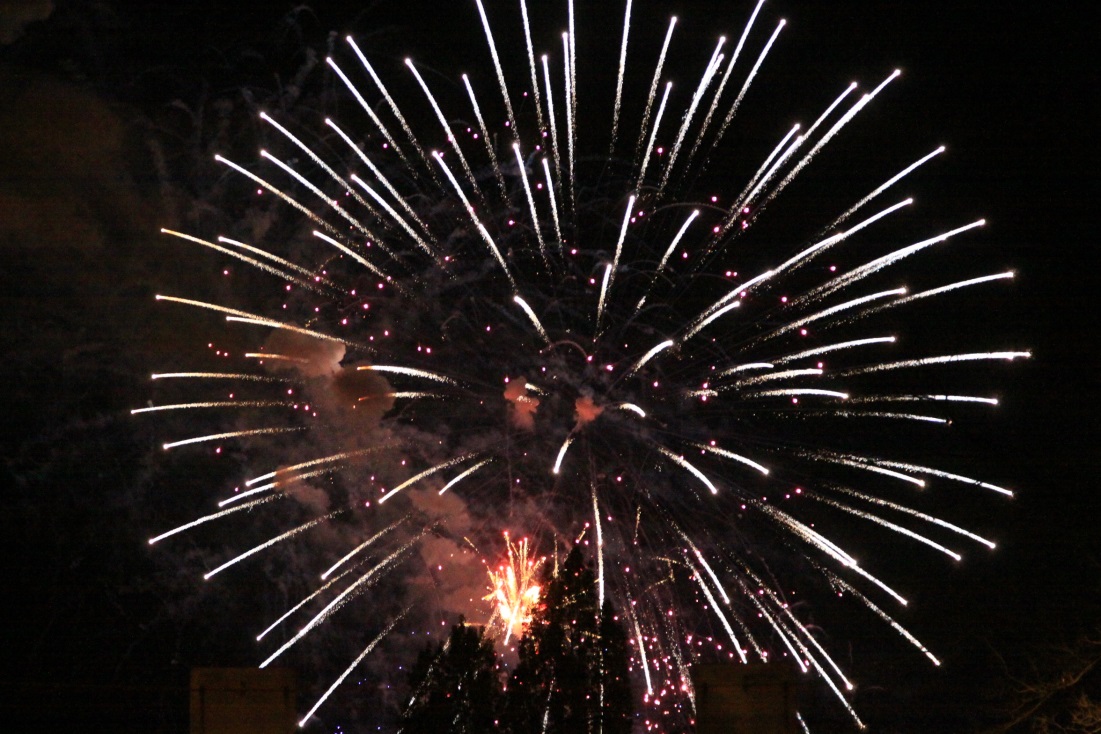 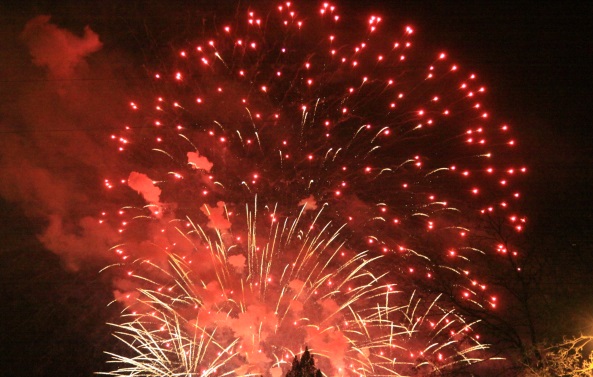